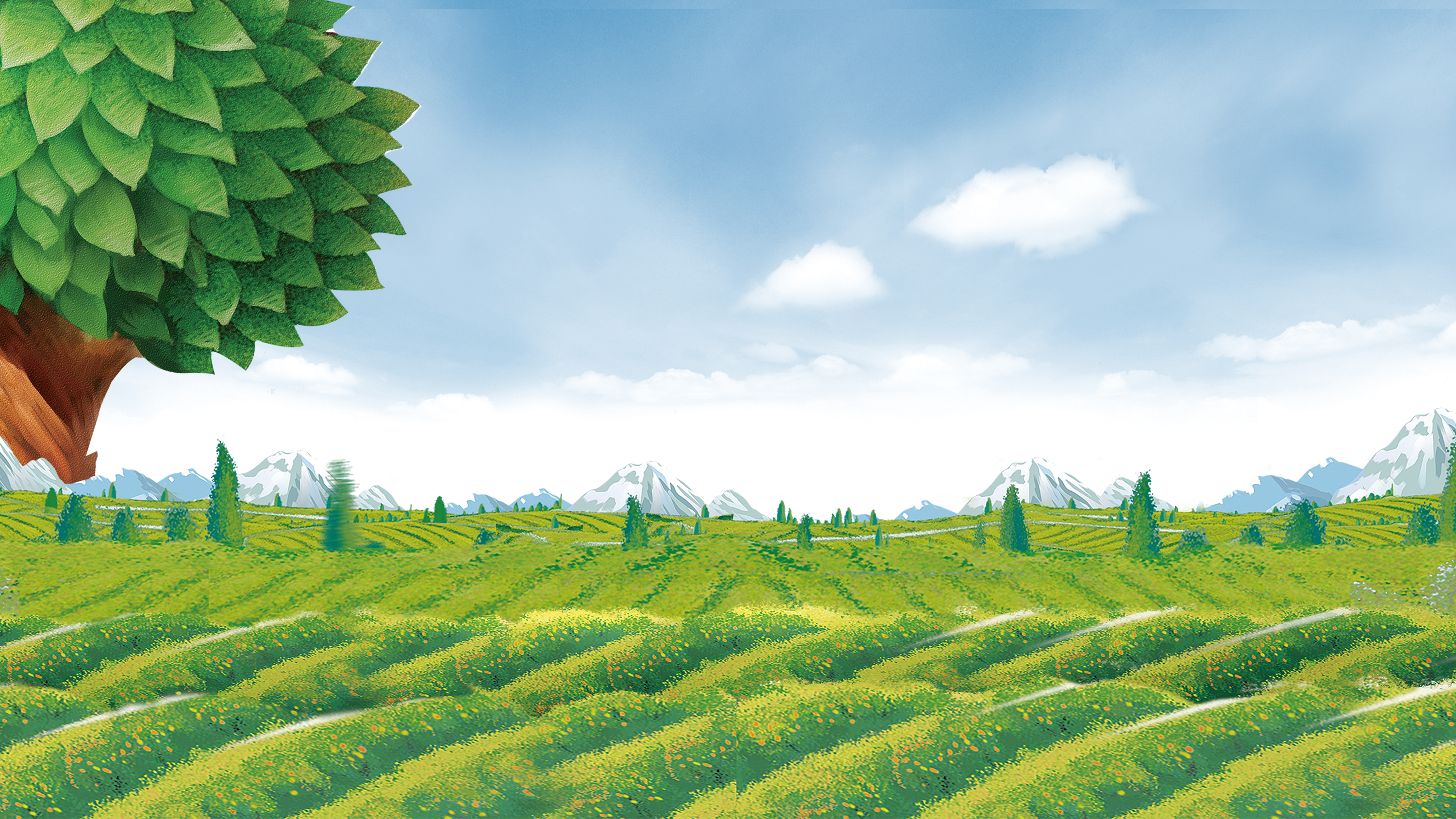 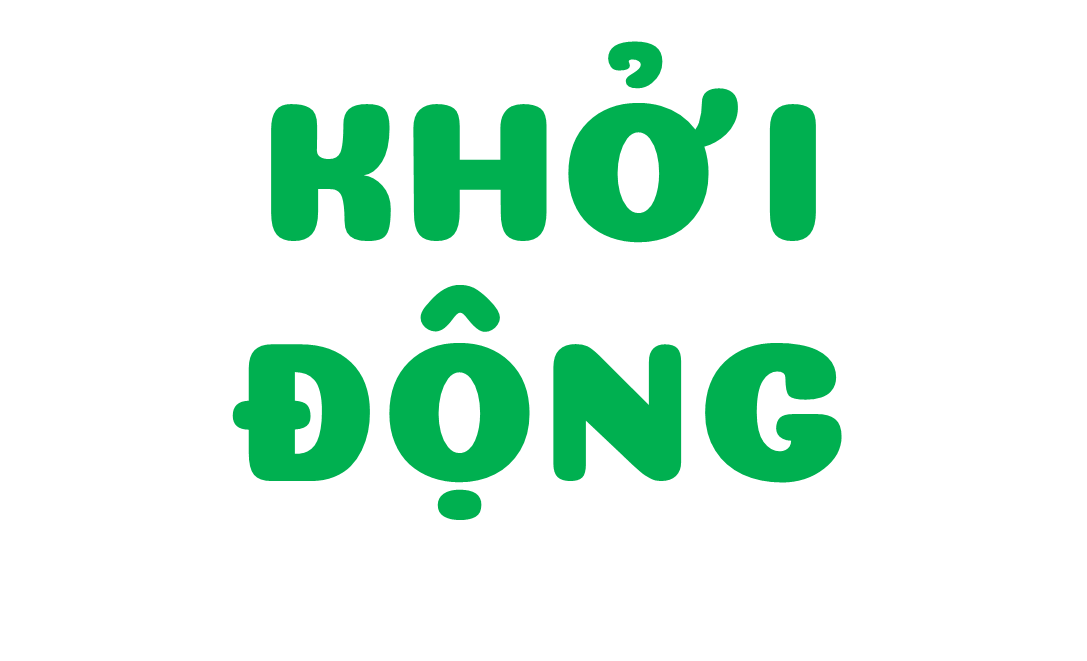 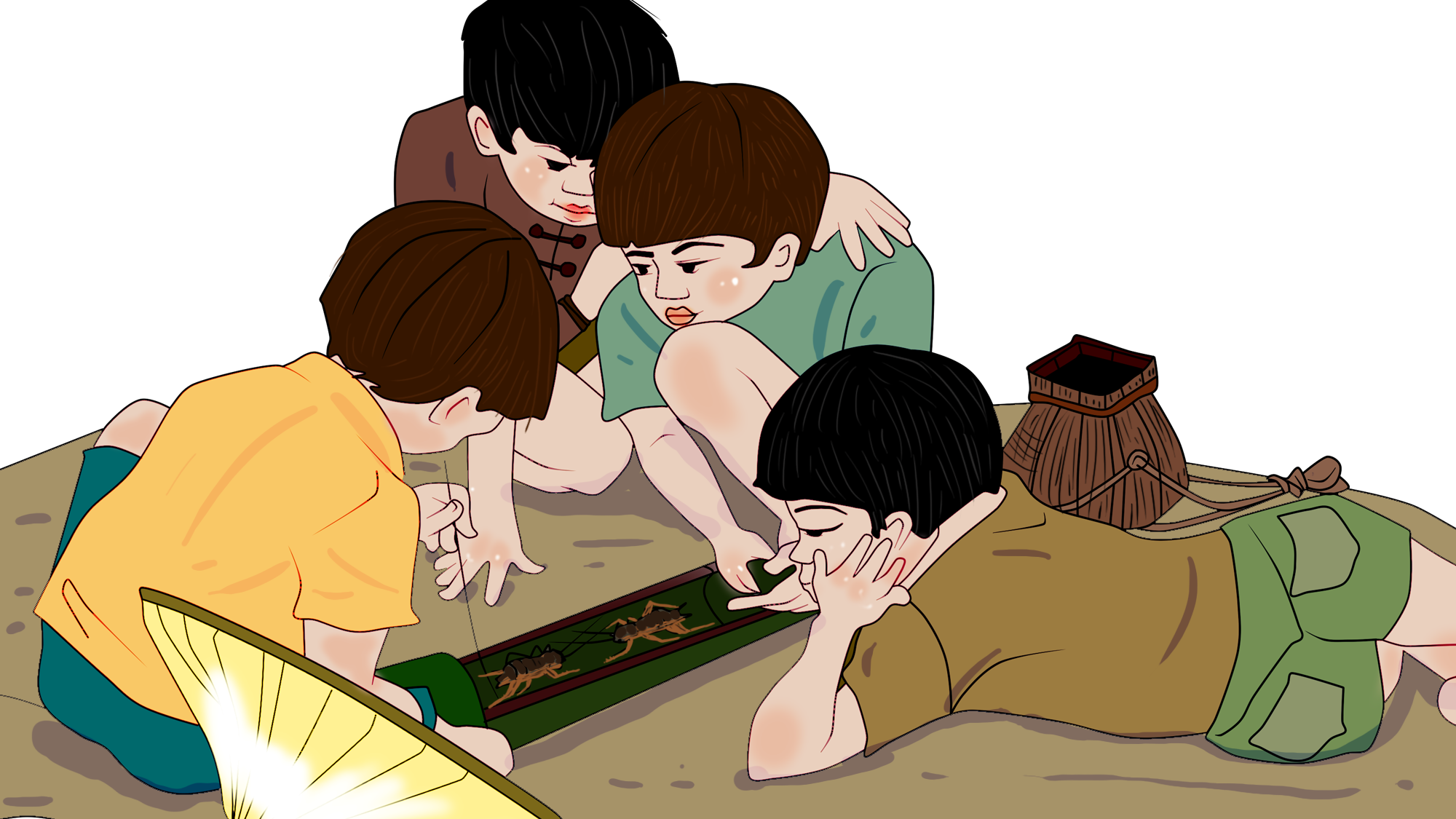 [Speaker Notes: Thiết kế: Hương Thảo – Zalo 0972.115.126. Các nick khác đều là giả mạo, ăn cắp chất xám.
Facebook: https://www.facebook.com/huongthaoGADT]
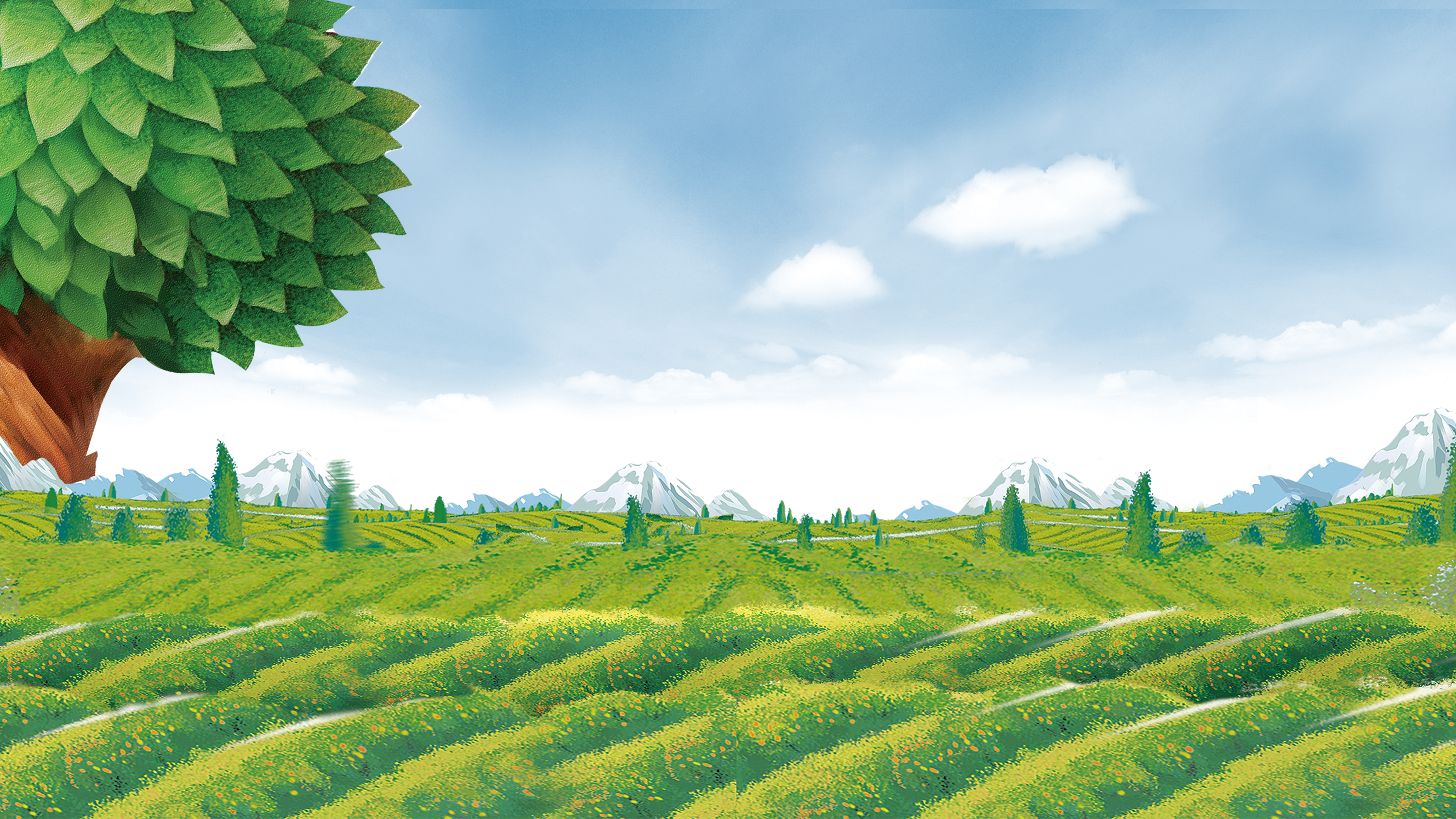 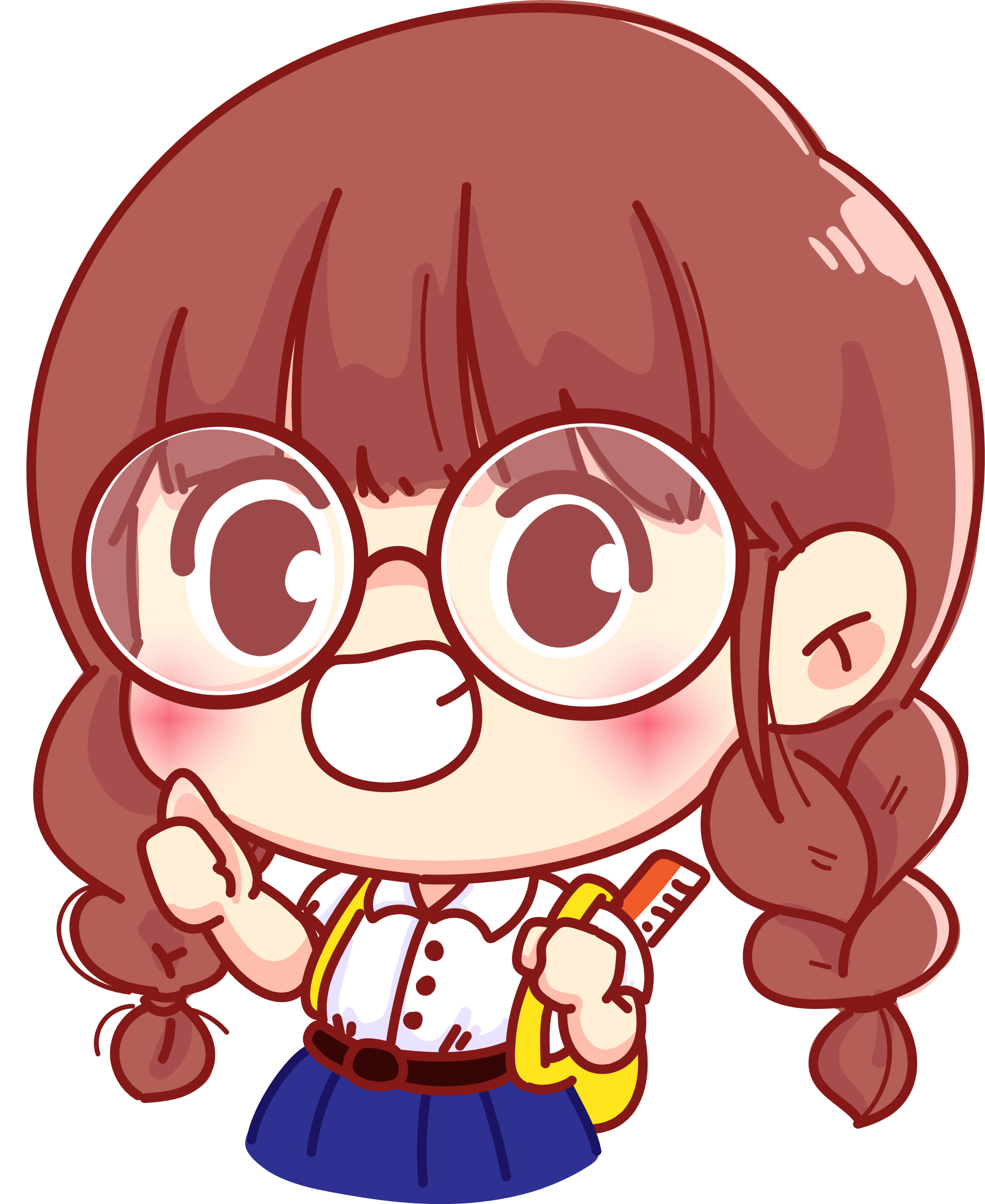 Em có biết kĩ thuật gieo hạt hoa, cây cảnh trong chậu như thế nào là đúng nhất?
Em đã gieo hạt hoa, cây cảnh trong chậu bao giờ chưa?
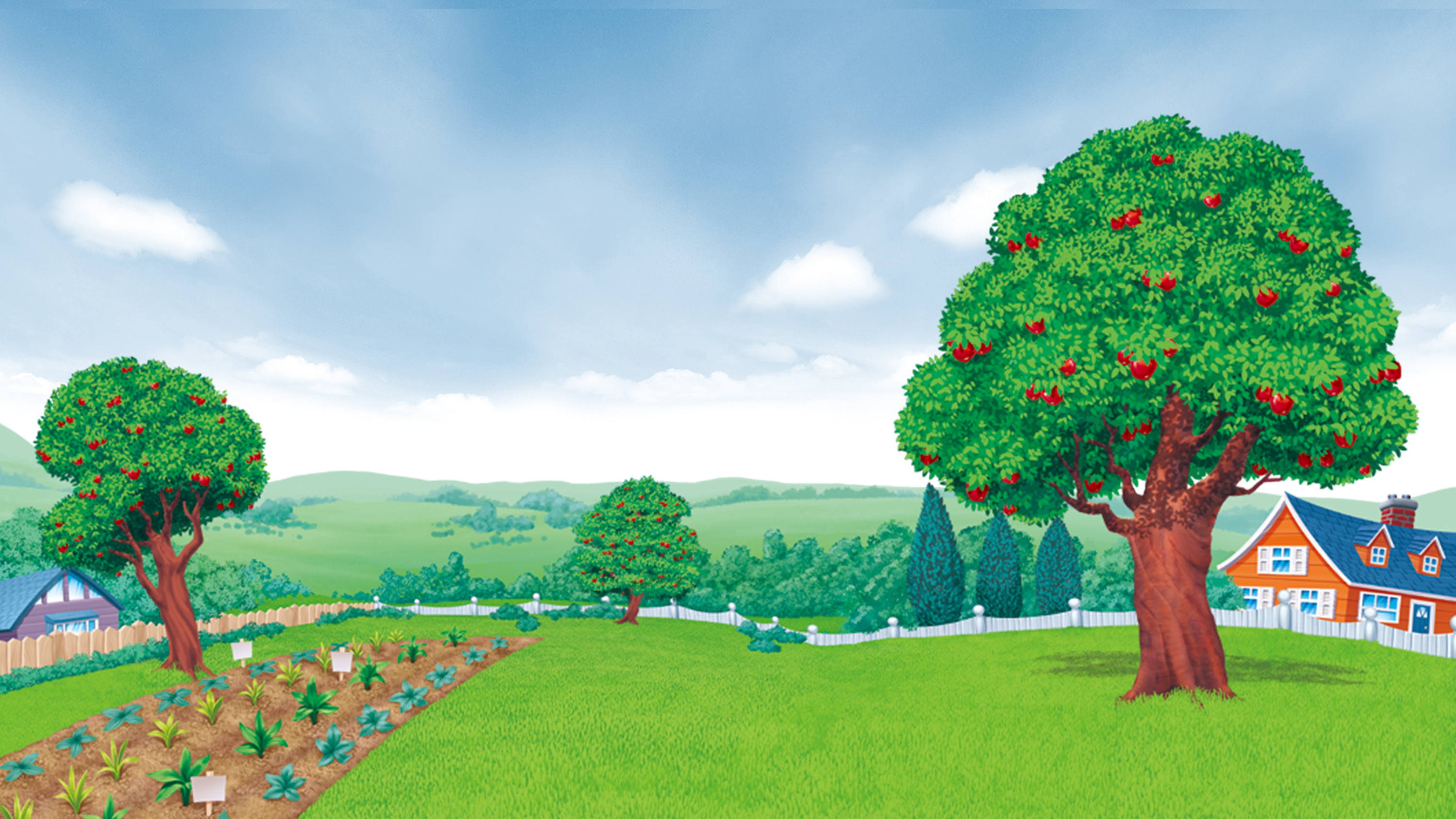 Thứ 3 ngày 12 tháng 11 năm 2024
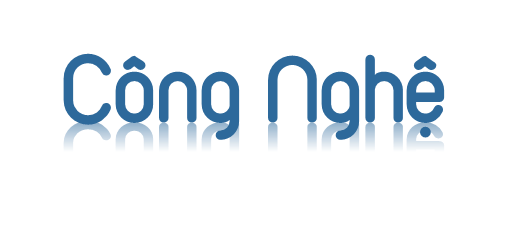 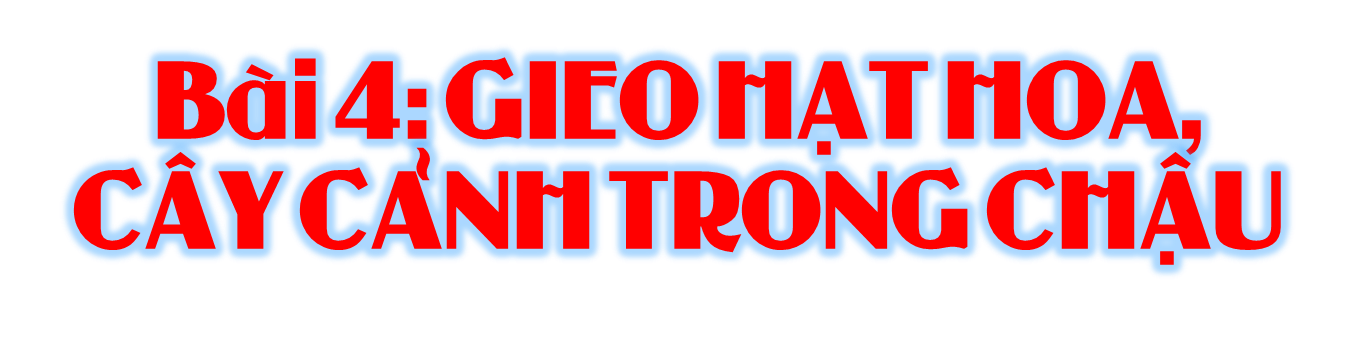 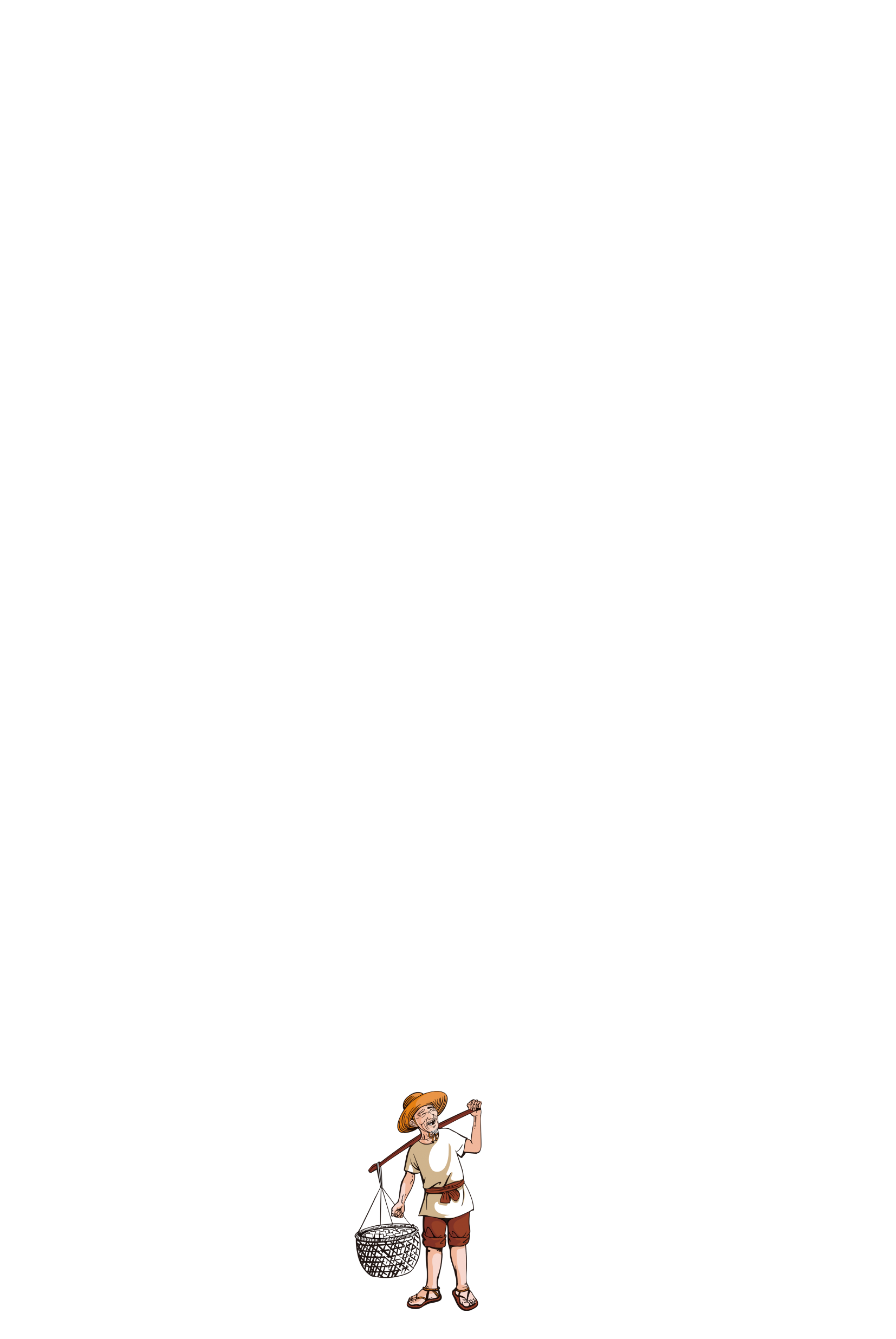 [Speaker Notes: Thiết kế: Hương Thảo – Zalo 0972.115.126. Các nick khác đều là giả mạo, ăn cắp chất xám.
Facebook: https://www.facebook.com/huongthaoGADT]
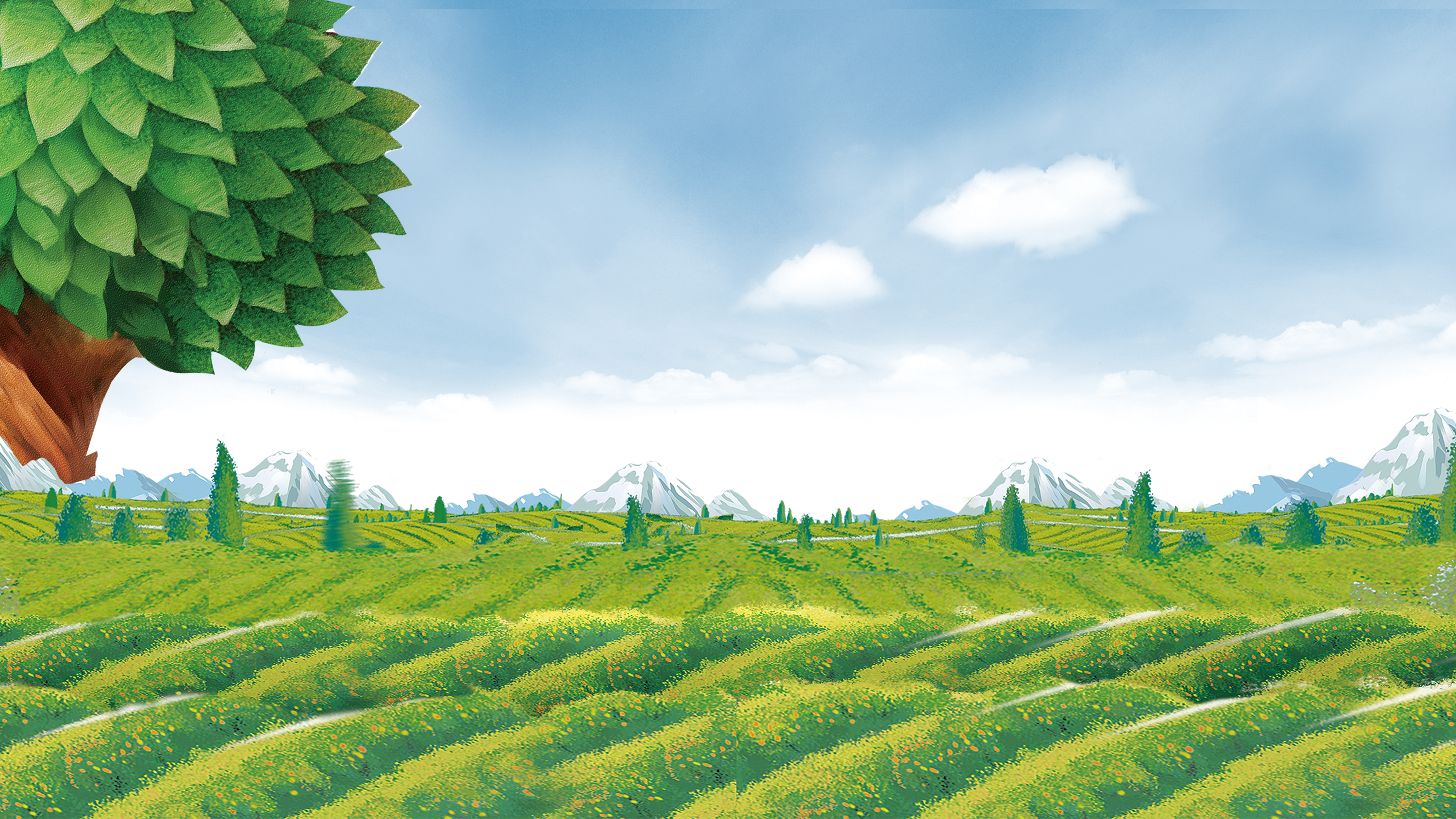 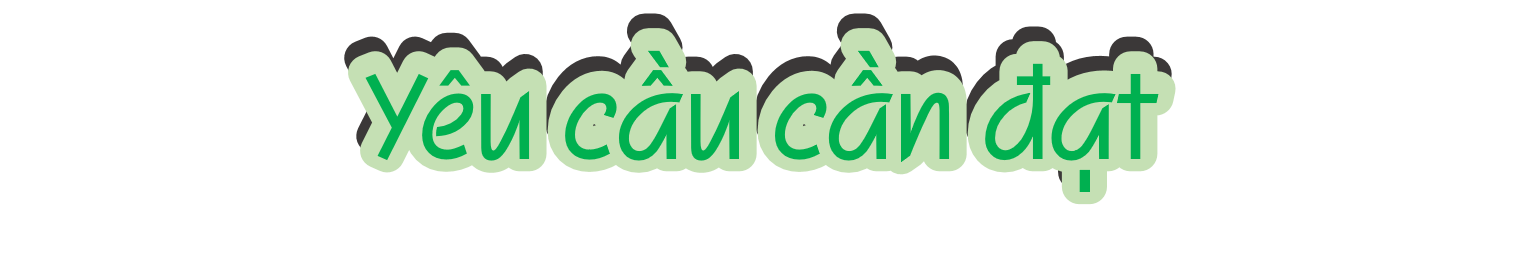 Tóm tắt được nội dung các bước gieo hạt hoa, cây cảnh trong chậu hoa.
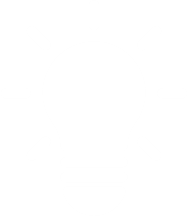 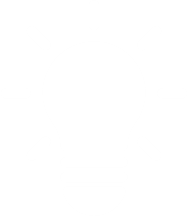 Sử dụng được một số dụng cụ cần thiết để gieo hạt hoa, cây cảnh trong chậu.
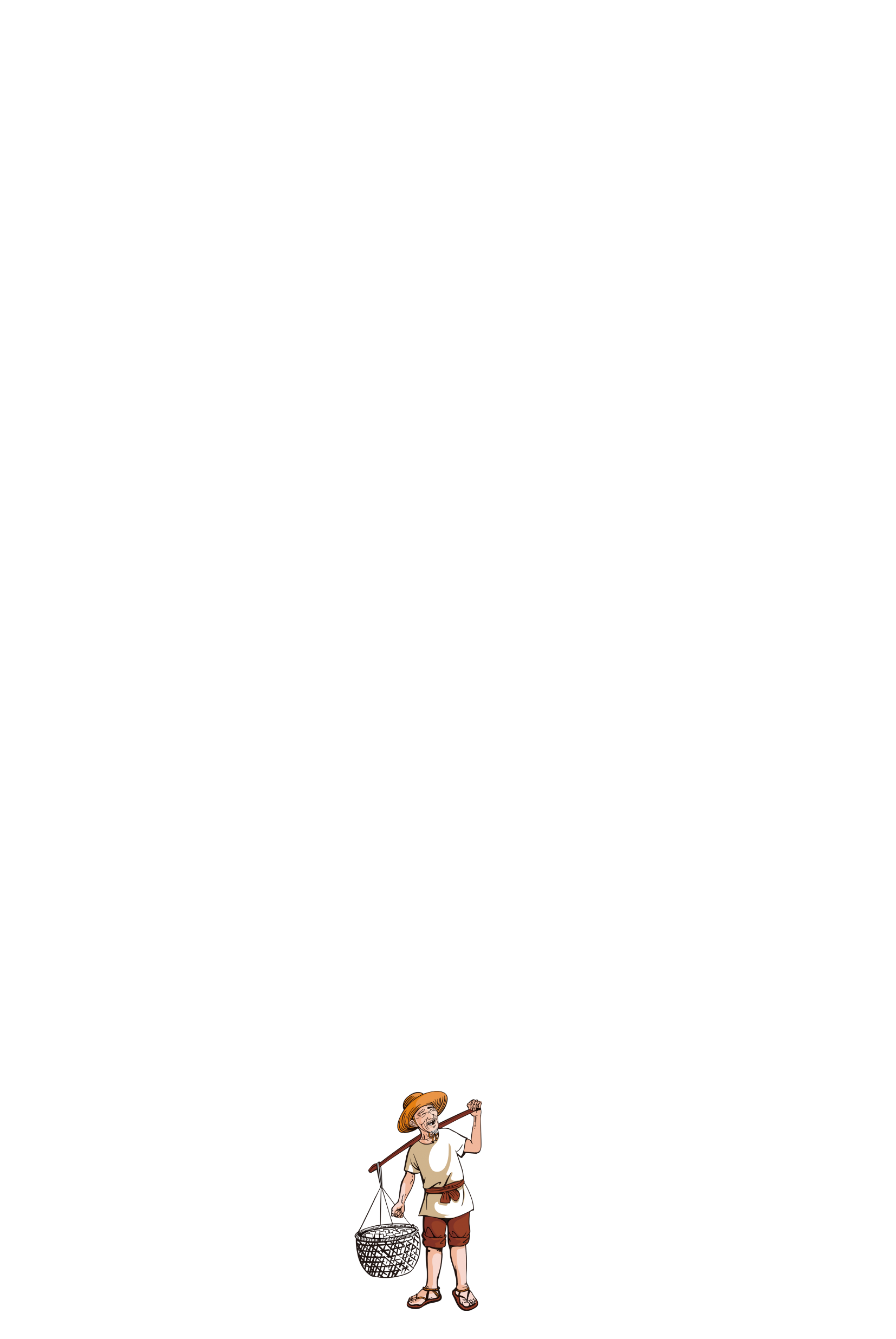 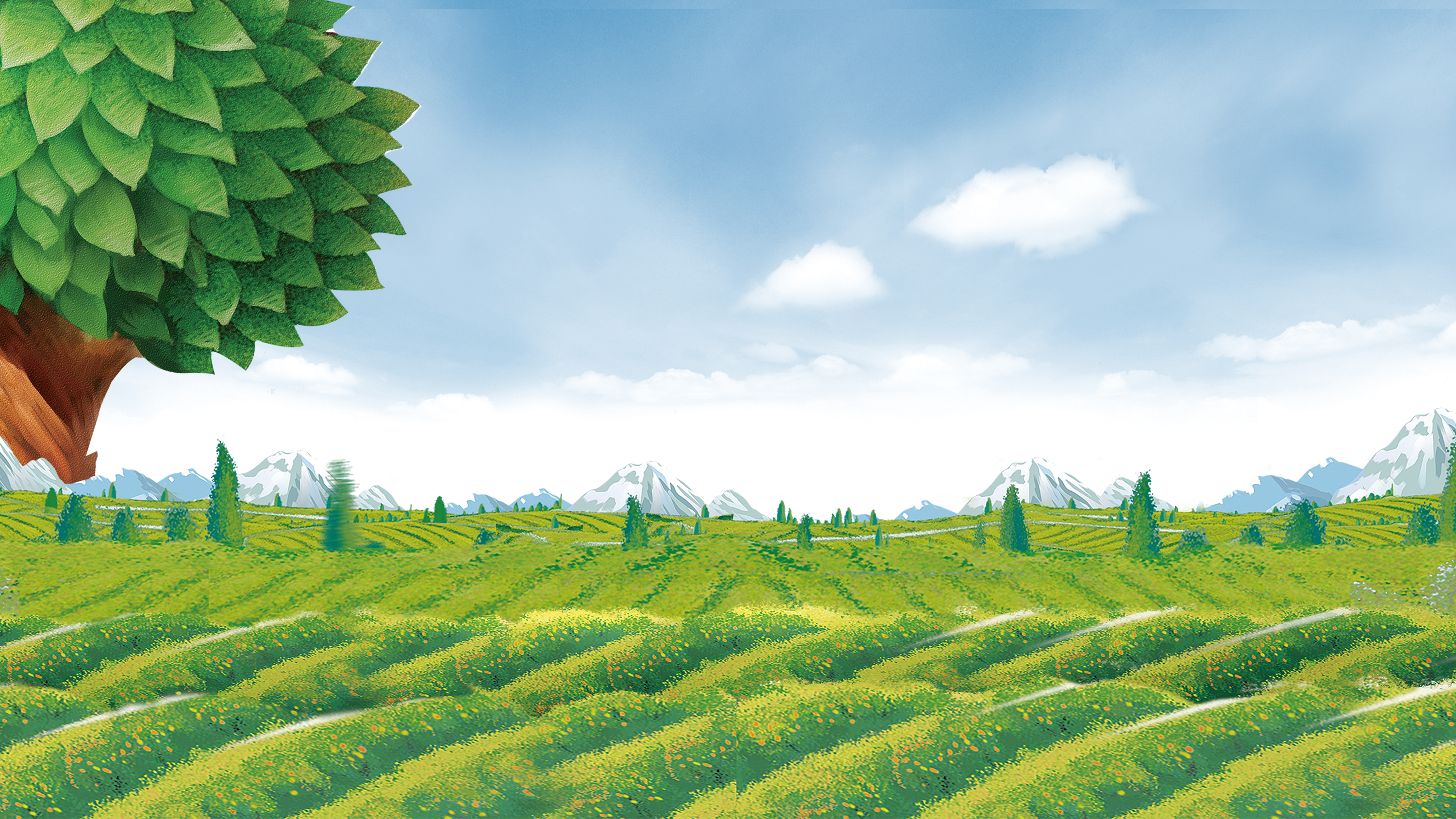 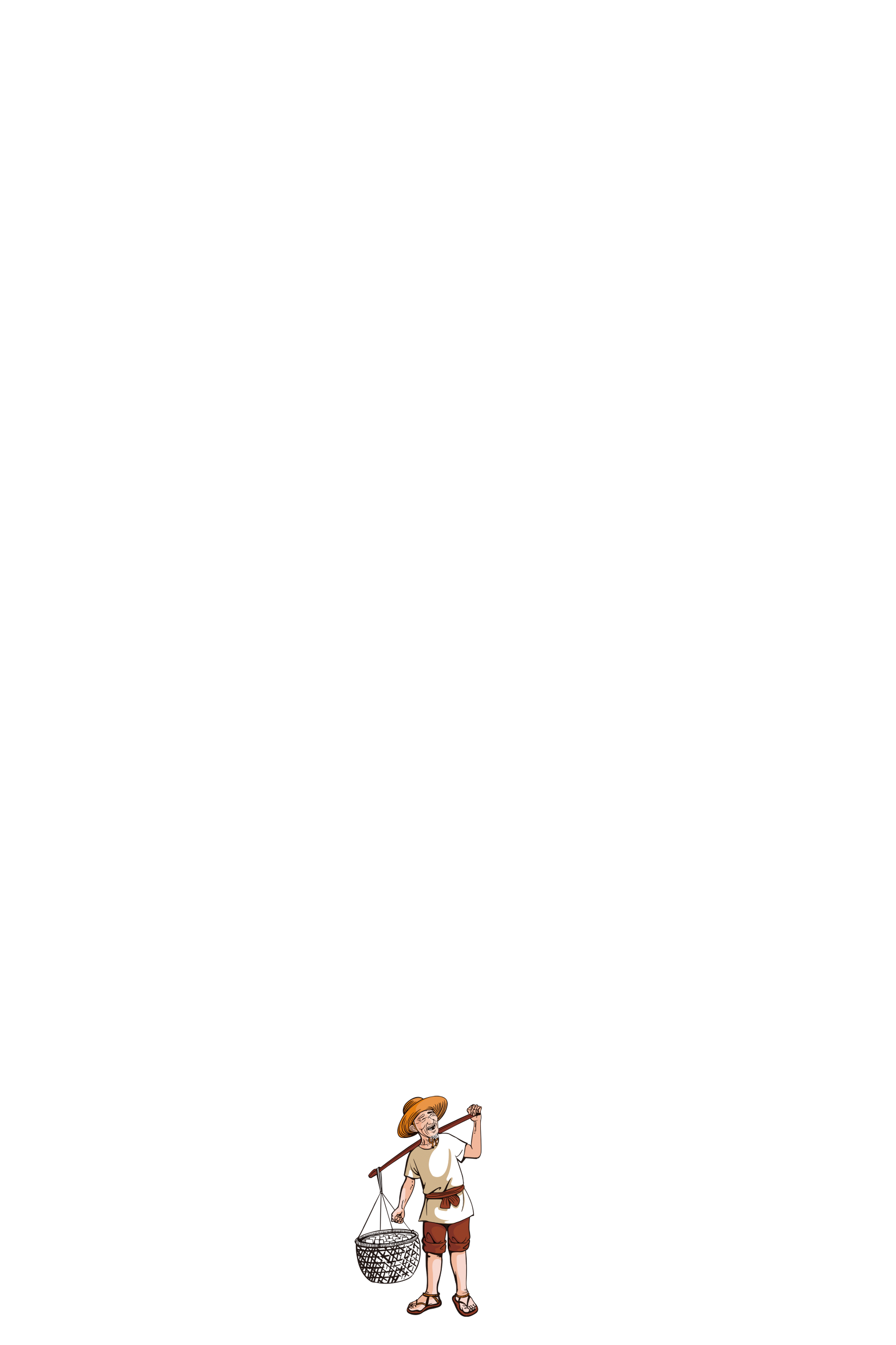 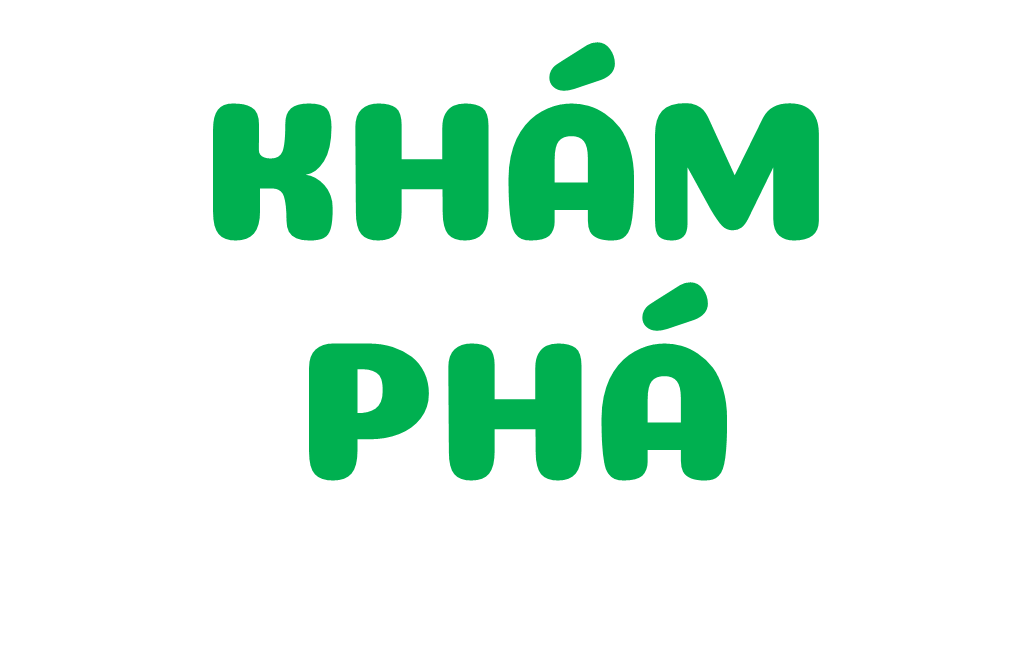 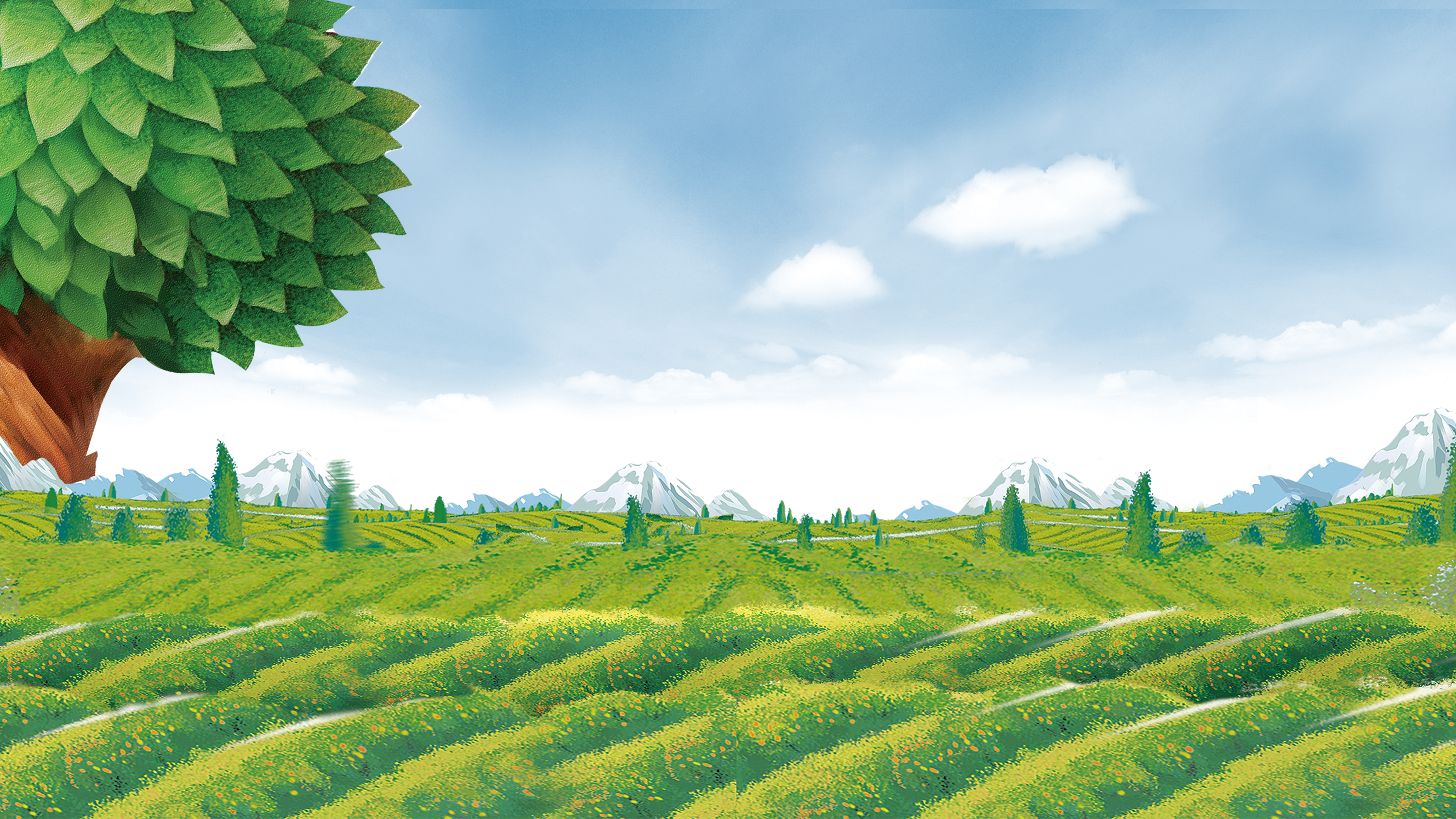 Hoạt động 1: Các bước gieo hạt hoa, cây cảnh trong chậu
Hoạt động 1: Các bước gieo hạt hoa, cây cảnh trong chậu
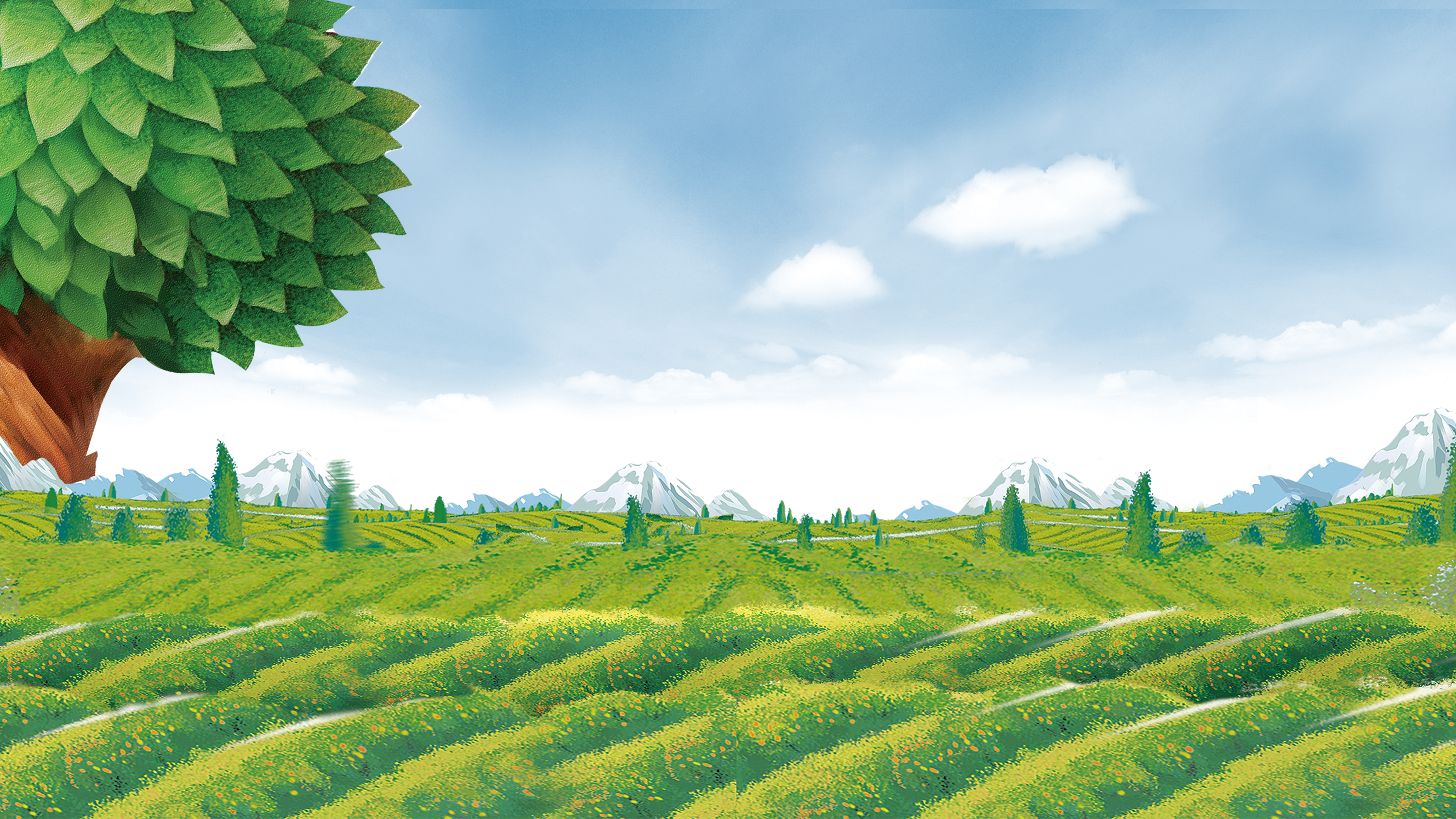 Em hãy sử dụng thẻ gợi ý dưới đây để sắp xếp đúng thứ tự các bước gieo hạt hoa, cây cảnh trong chậu.
Hoạt động 1: Các bước gieo hạt hoa, cây cảnh trong chậu
Tưới nhẹ nước (dạng phun sương) lên bề mặt giá thể. Mỗi ngày tưới một đến hai làn vào sáng sớm hoặc chiều mát.
Gieo hạt giống đã được xử lí vào chậu. Sau khi gieo cần lấp giá thể kín hạt.
Cho giá thể vào chậu cho đến khi giá thể cách miệng chậu từ 2 cm đến 5 cm.
Chuẩn bị vật liệu, vật dụng và dụng cụ gieo hạt.
[Speaker Notes: Thiết kế: Hương Thảo – Zalo 0972.115.126. Các nick khác đều là giả mạo, ăn cắp chất xám.
Facebook: https://www.facebook.com/huongthaoGADT]
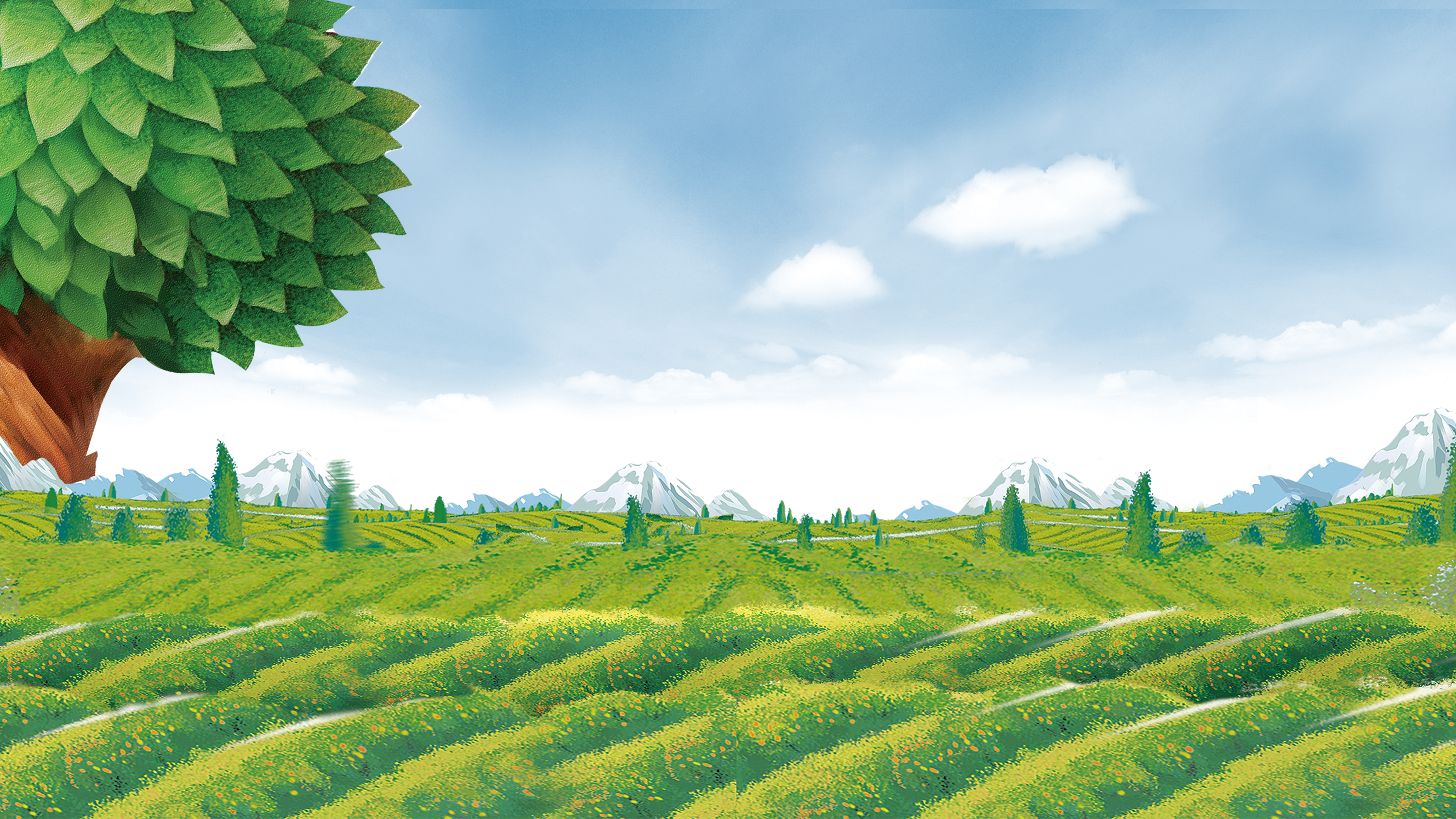 Thứ tự các bước gieo hạt hoa, cây cảnh trong chậu.
Hoạt động 1: Các bước gieo hạt hoa, cây cảnh trong chậu
Tưới nhẹ nước (dạng phun sương) lên bề mặt giá thể. Mỗi ngày tưới một đến hai làn vào sáng sớm hoặc chiều mát.
Gieo hạt giống đã được xử lí vào chậu. Sau khi gieo cần lấp giá thể kín hạt.
Chuẩn bị vật liệu, vật dụng và dụng cụ gieo hạt.
Cho giá thể vào chậu cho đến khi giá thể cách miệng chậu từ 2 cm đến 5 cm.
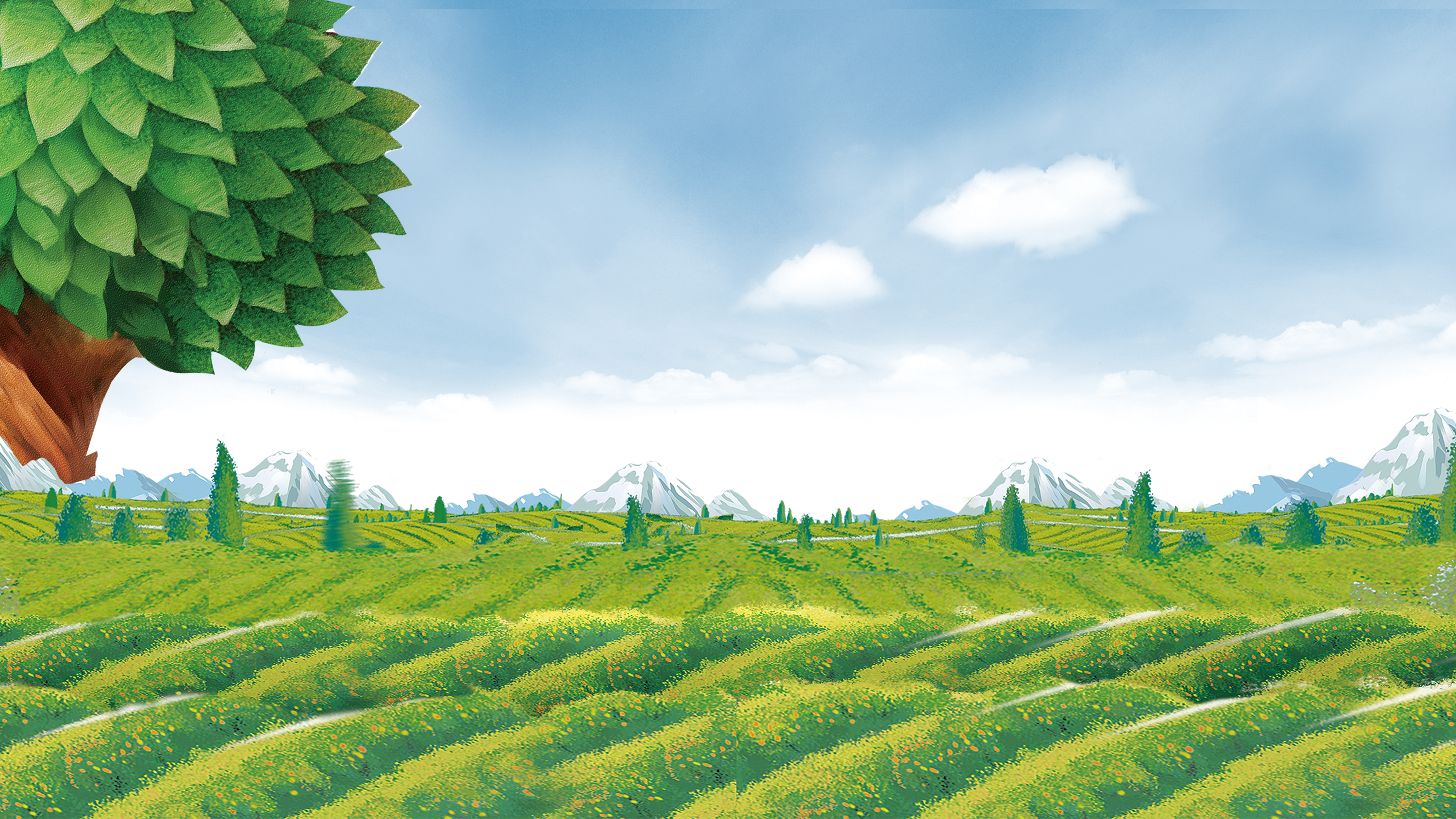 Hoạt động 1: Các bước gieo hạt hoa, cây cảnh trong chậu
Hoạt động 2: Tìm hiểu các dụng cụ, vật liệu gieo hạt hoa, cây cảnh trong chậu
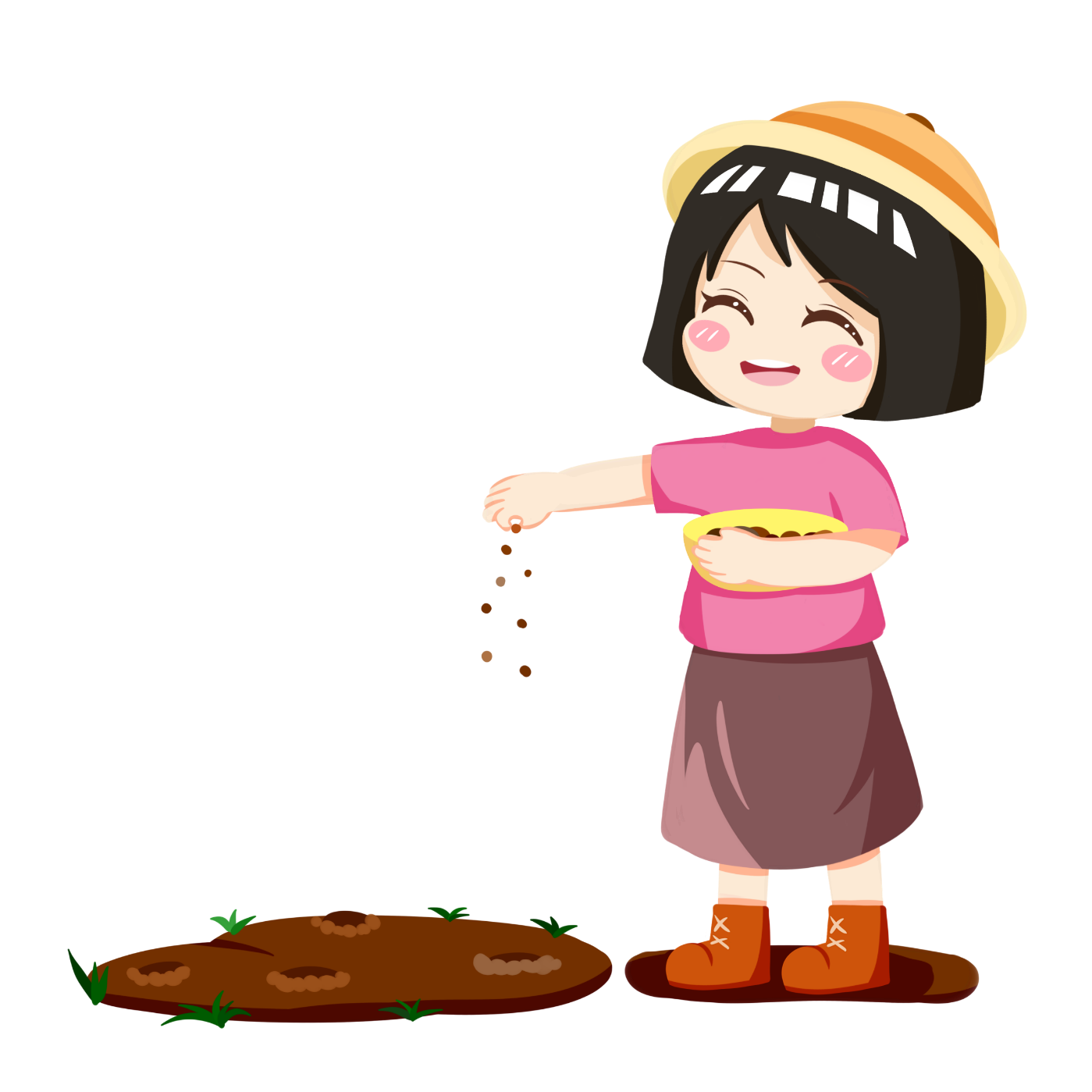 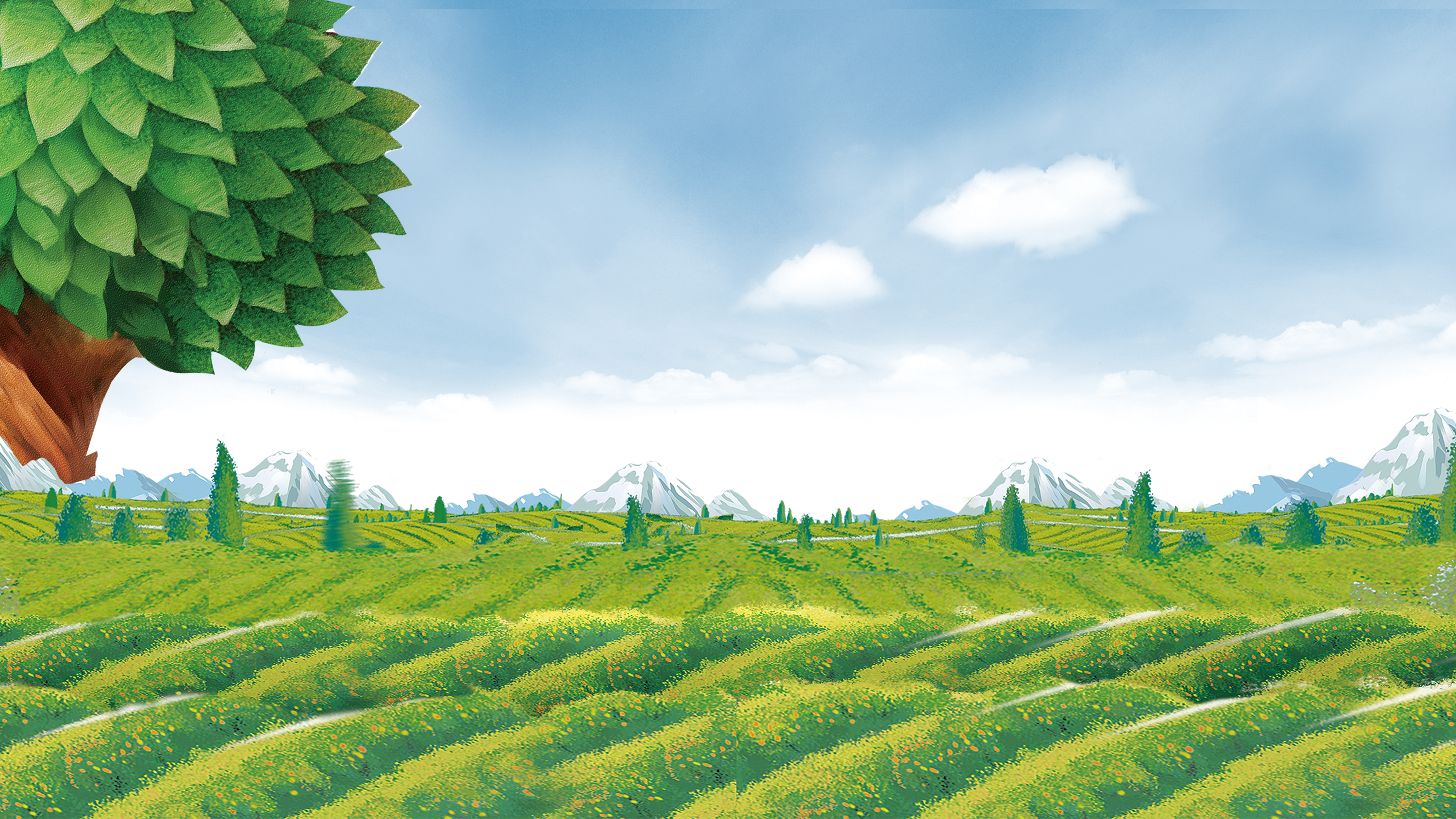 Kể tên các vật liệu, vật dụng, dụng cụ cần thiết để gieo hạt, cây cảnh trong chậu.
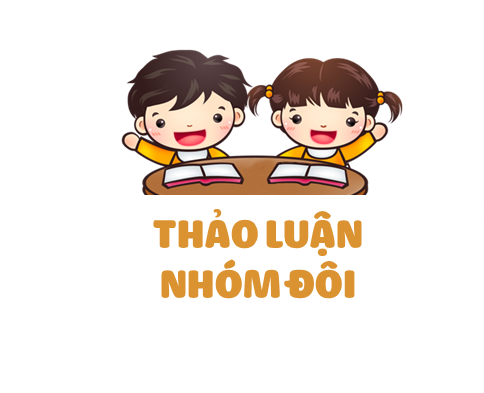 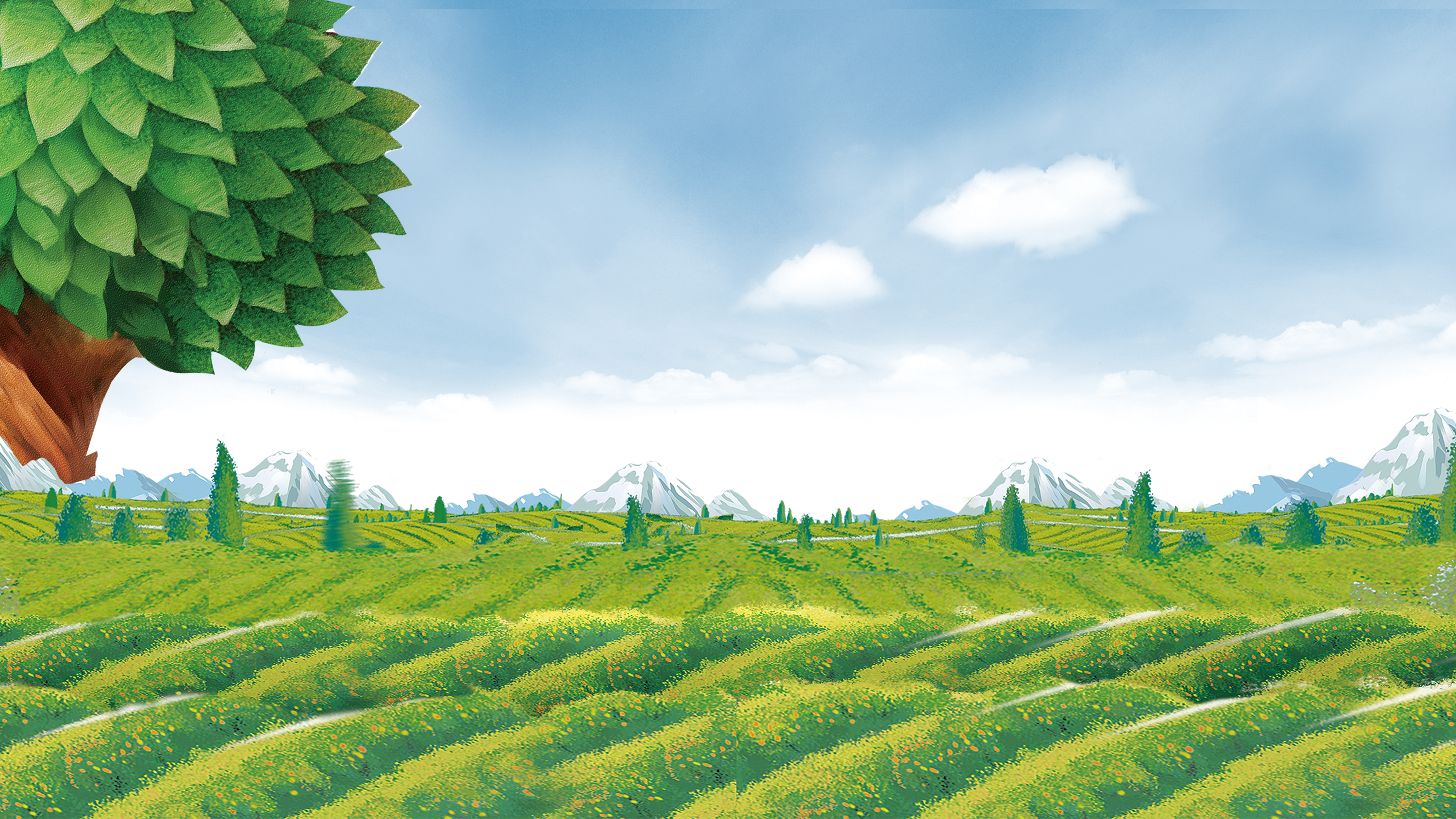 Các vật liệu, vật dụng, dụng cụ cần thiết để gieo hạt, cây cảnh trong chậu
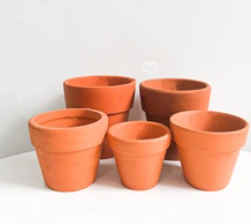 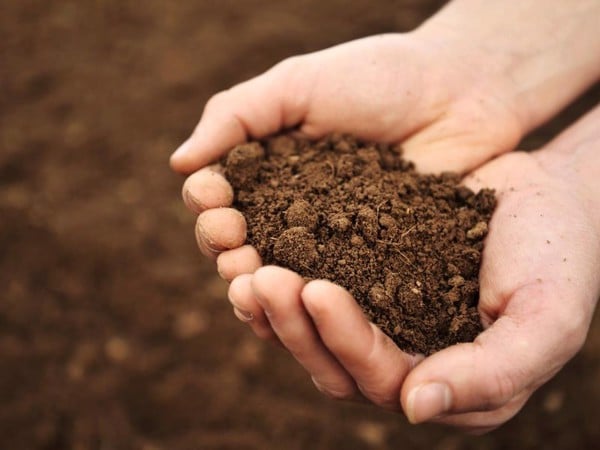 Đất
Chậu cây
[Speaker Notes: Thiết kế: Hương Thảo – Zalo 0972.115.126. Các nick khác đều là giả mạo, ăn cắp chất xám.
Facebook: https://www.facebook.com/huongthaoGADT]
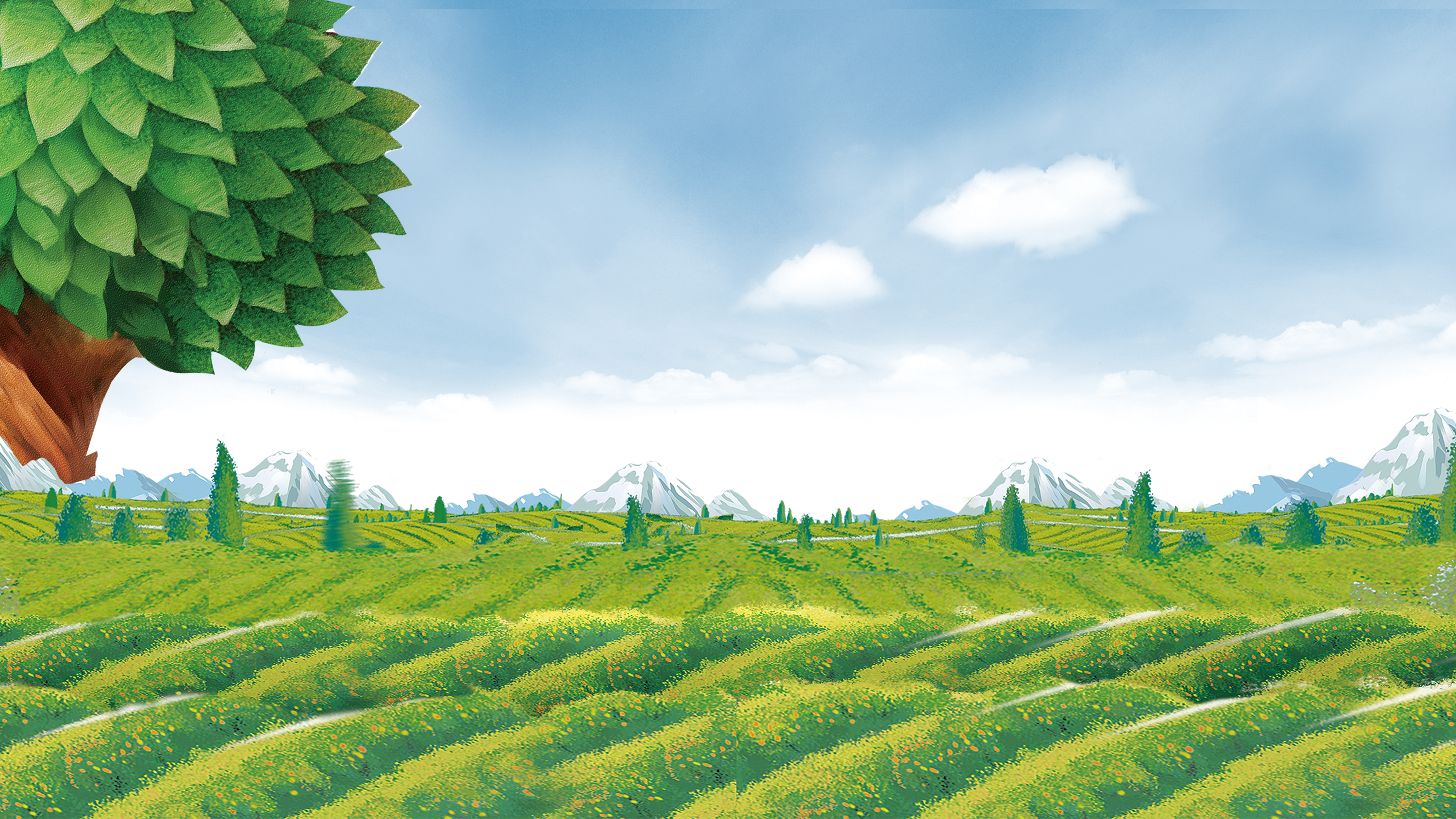 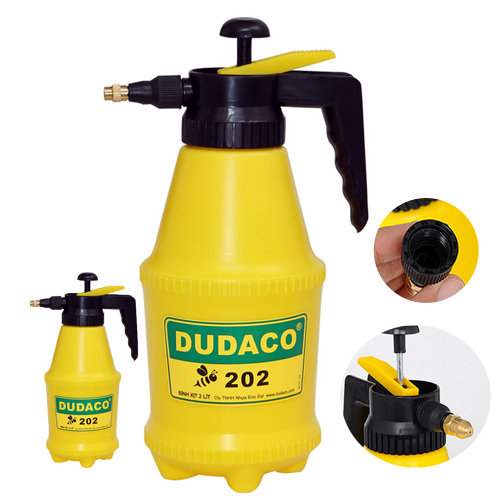 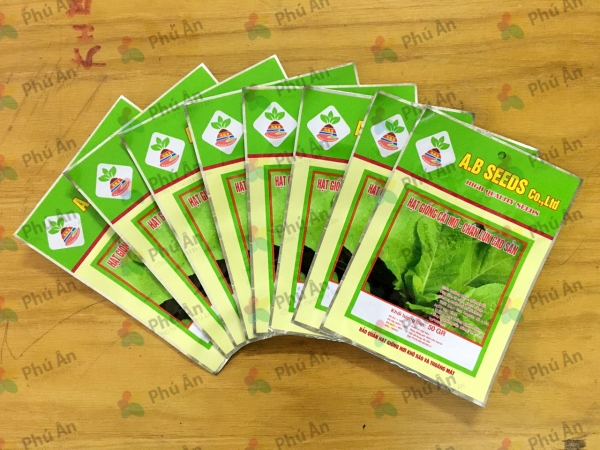 Hạt giống
Bình tưới nước
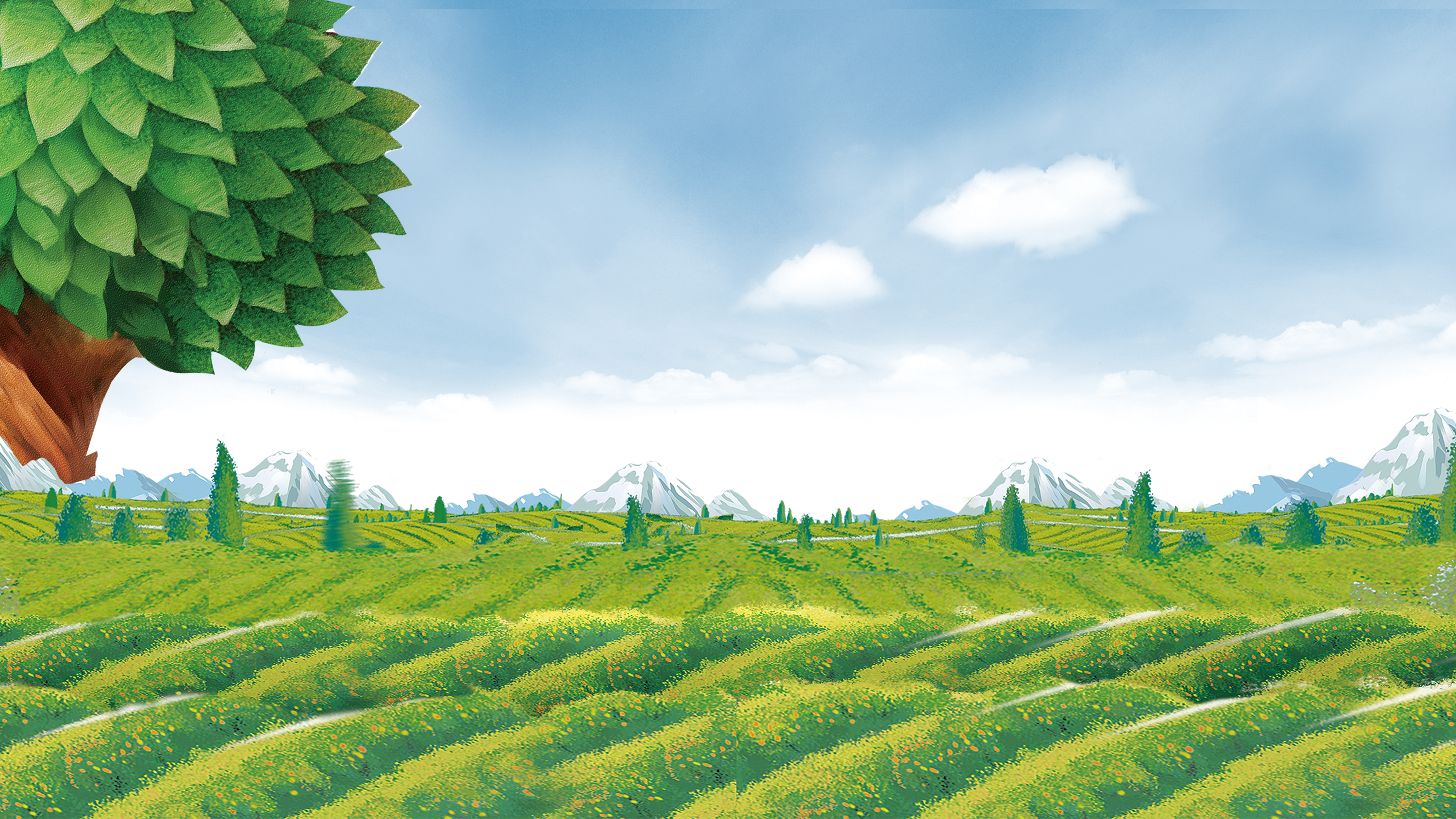 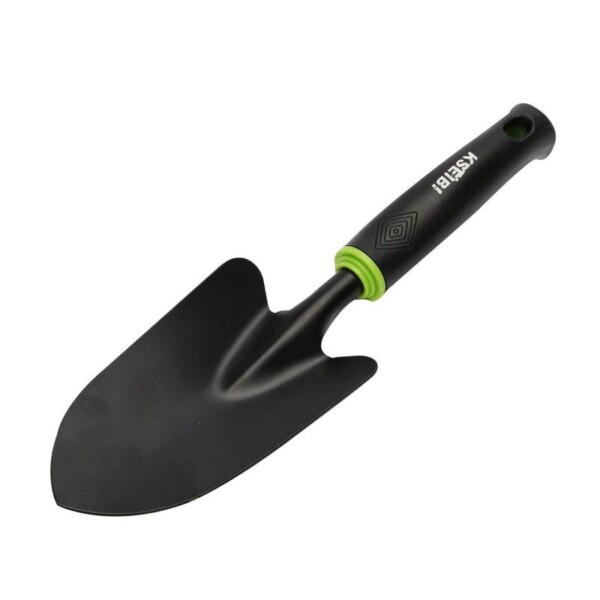 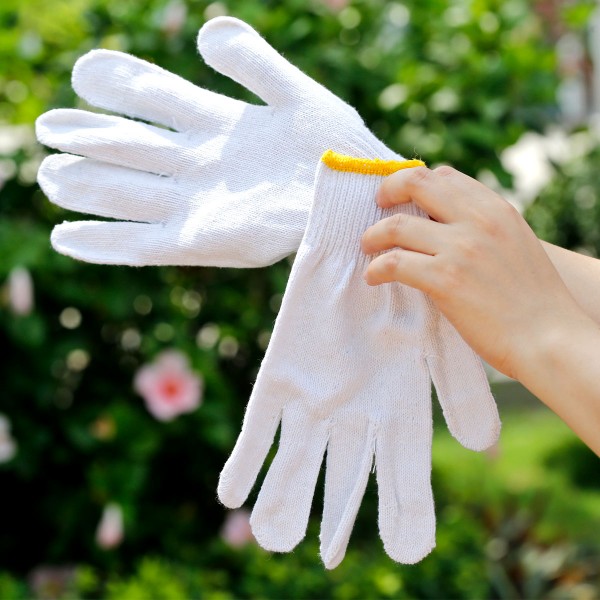 Xẻng
Găng tay làm vườn
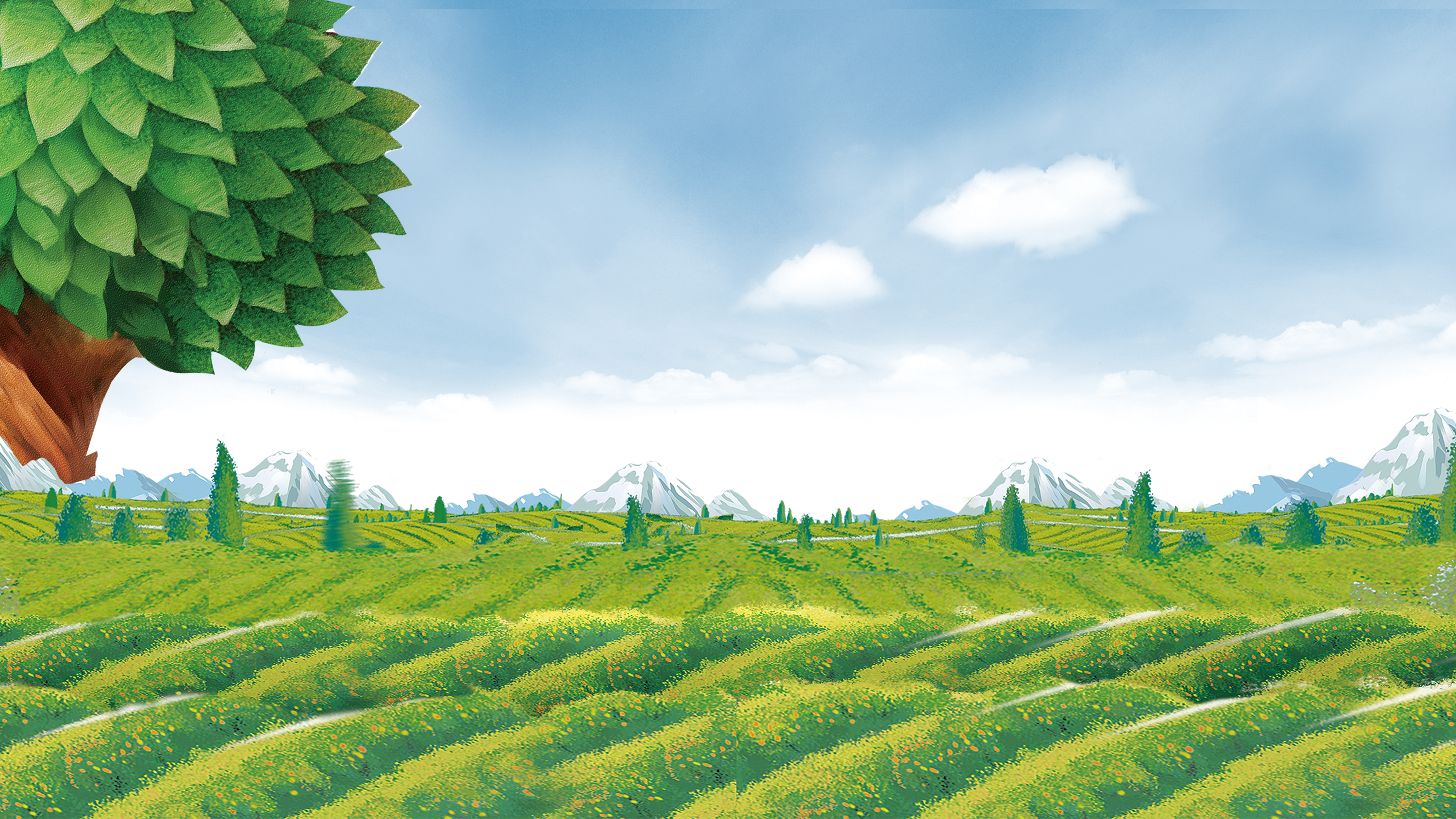 Sắp xếp các ảnh trong Hình 1 theo đúng thứ tự các bước gieo hạt.
Hoạt động 1: Các bước gieo hạt hoa, cây cảnh trong chậu
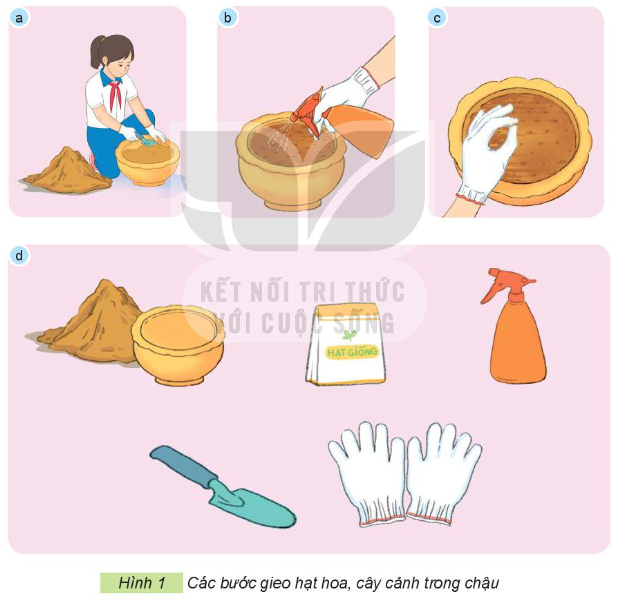 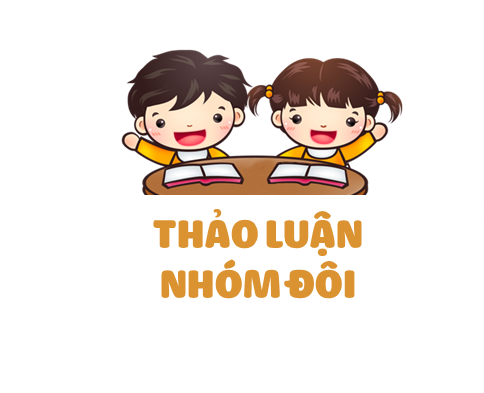 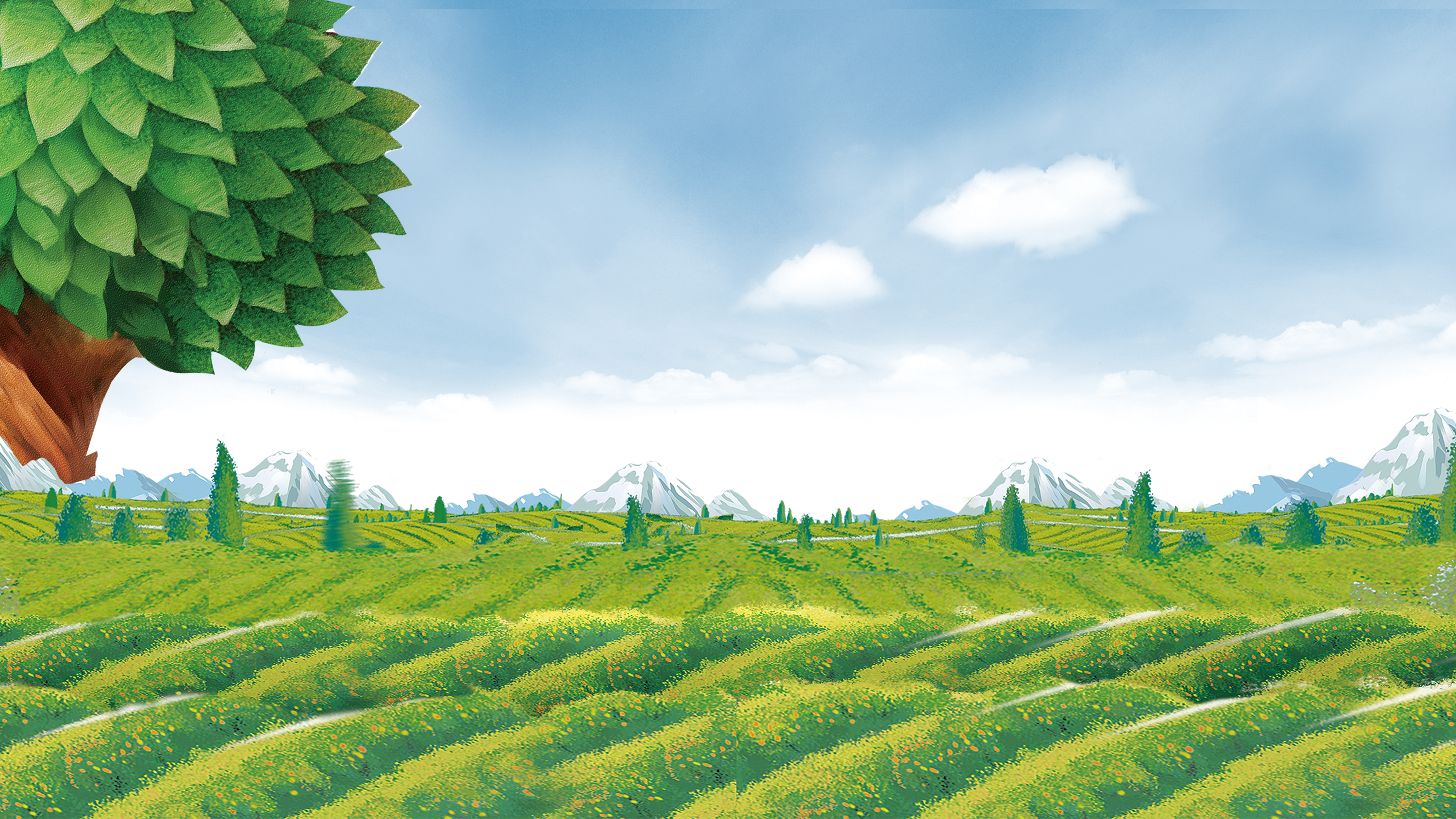 Thứ tự các bước gieo hạt
Hoạt động 1: Các bước gieo hạt hoa, cây cảnh trong chậu
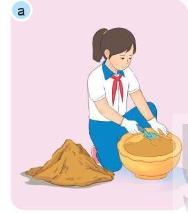 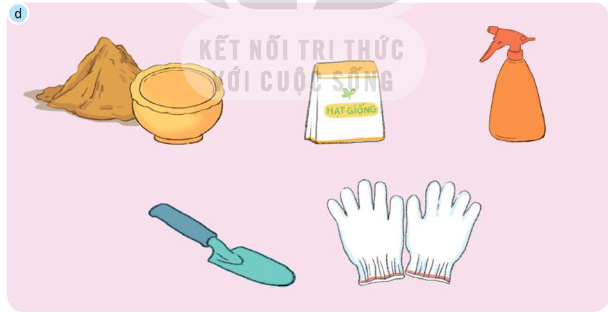 Bước 2: Cho giá thể vào chậu
Bước 1: Chuẩn  bị vật liệu, vật dụng, dụng cụ
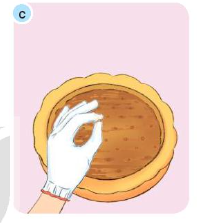 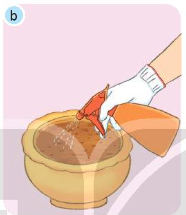 Bước 4: Tưới nước
Bước 3: Gieo hạt
[Speaker Notes: Thiết kế: Hương Thảo – Zalo 0972.115.126. Các nick khác đều là giả mạo, ăn cắp chất xám.
Facebook: https://www.facebook.com/huongthaoGADT]
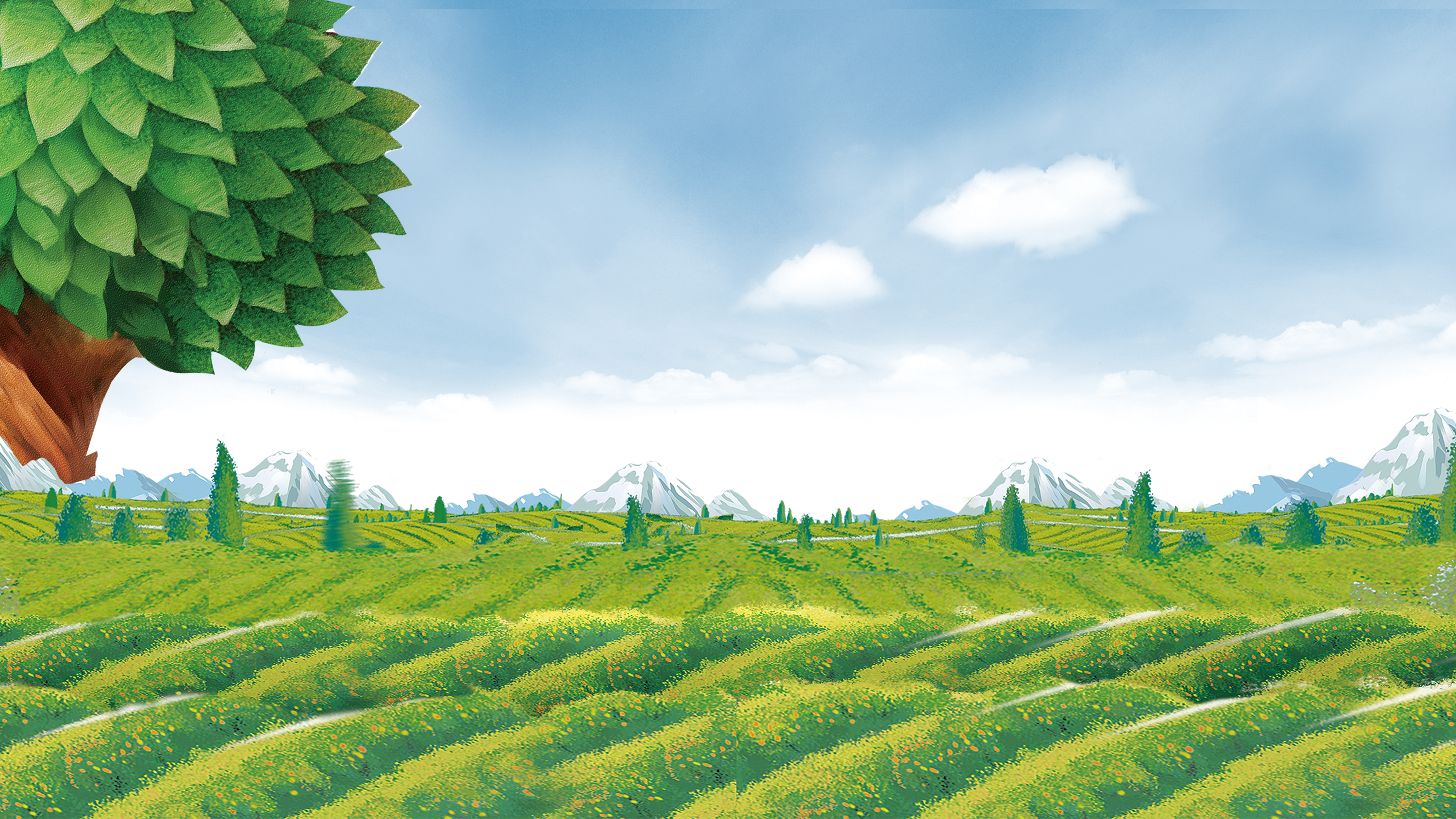 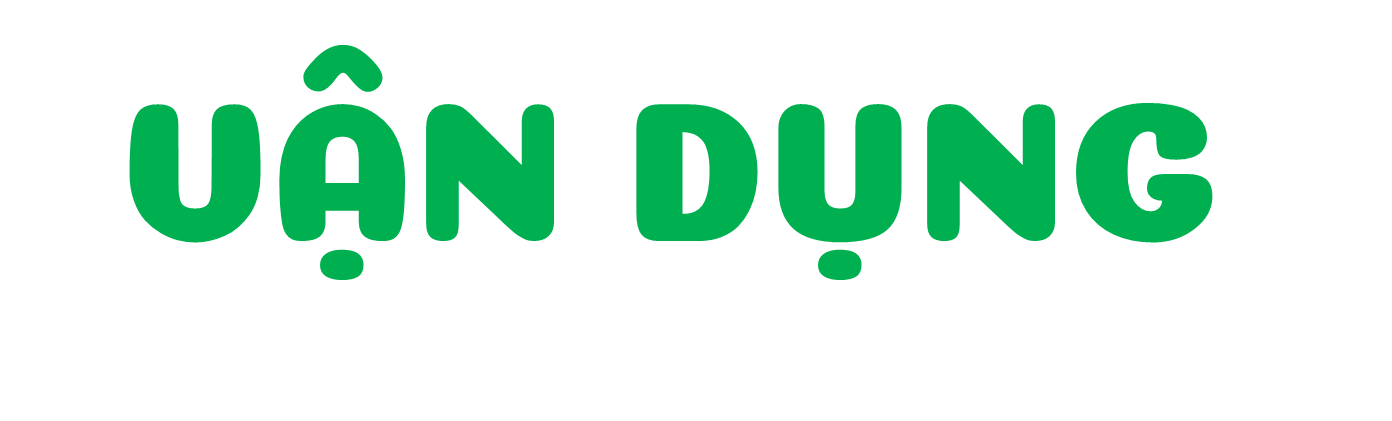 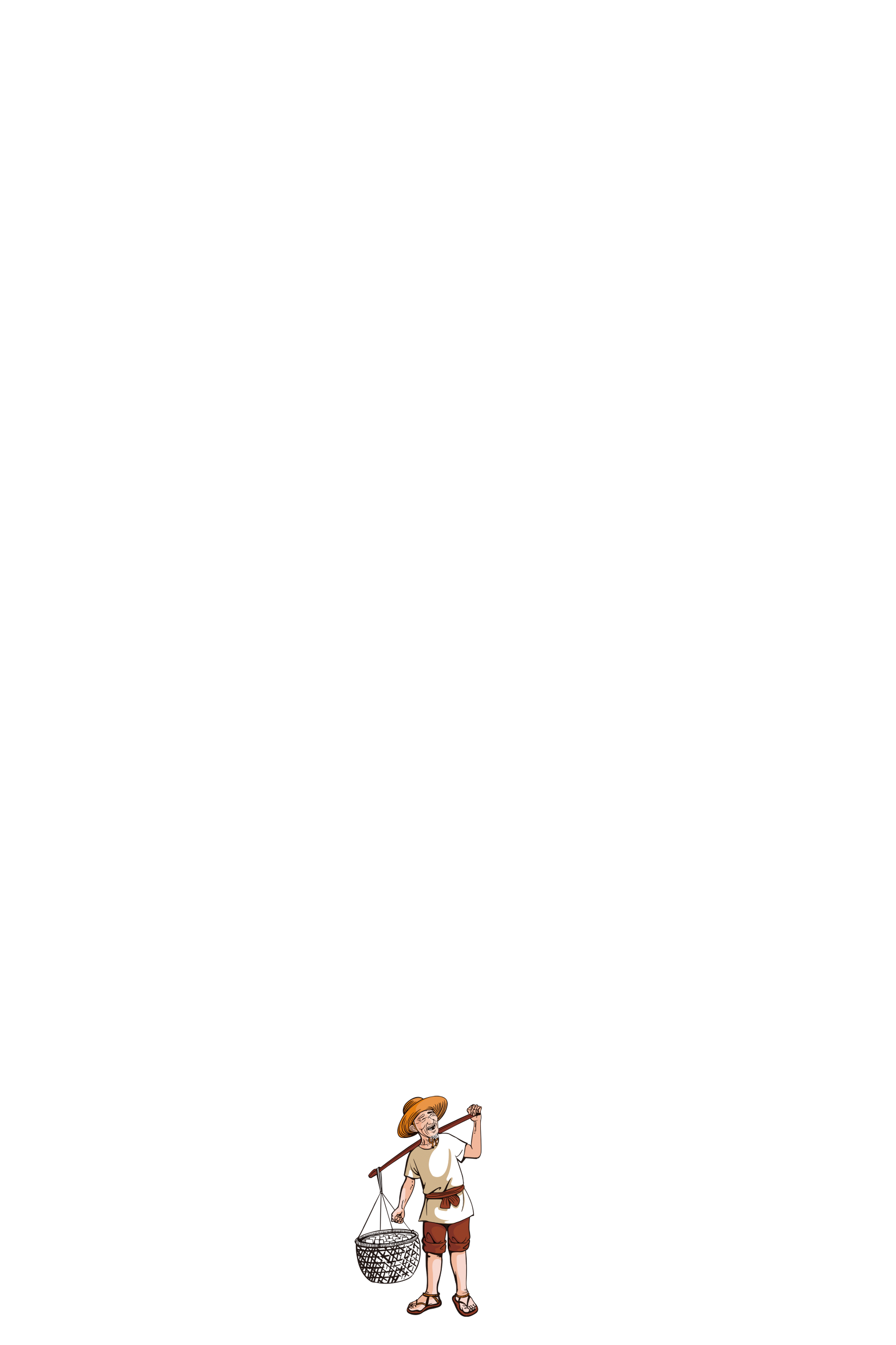 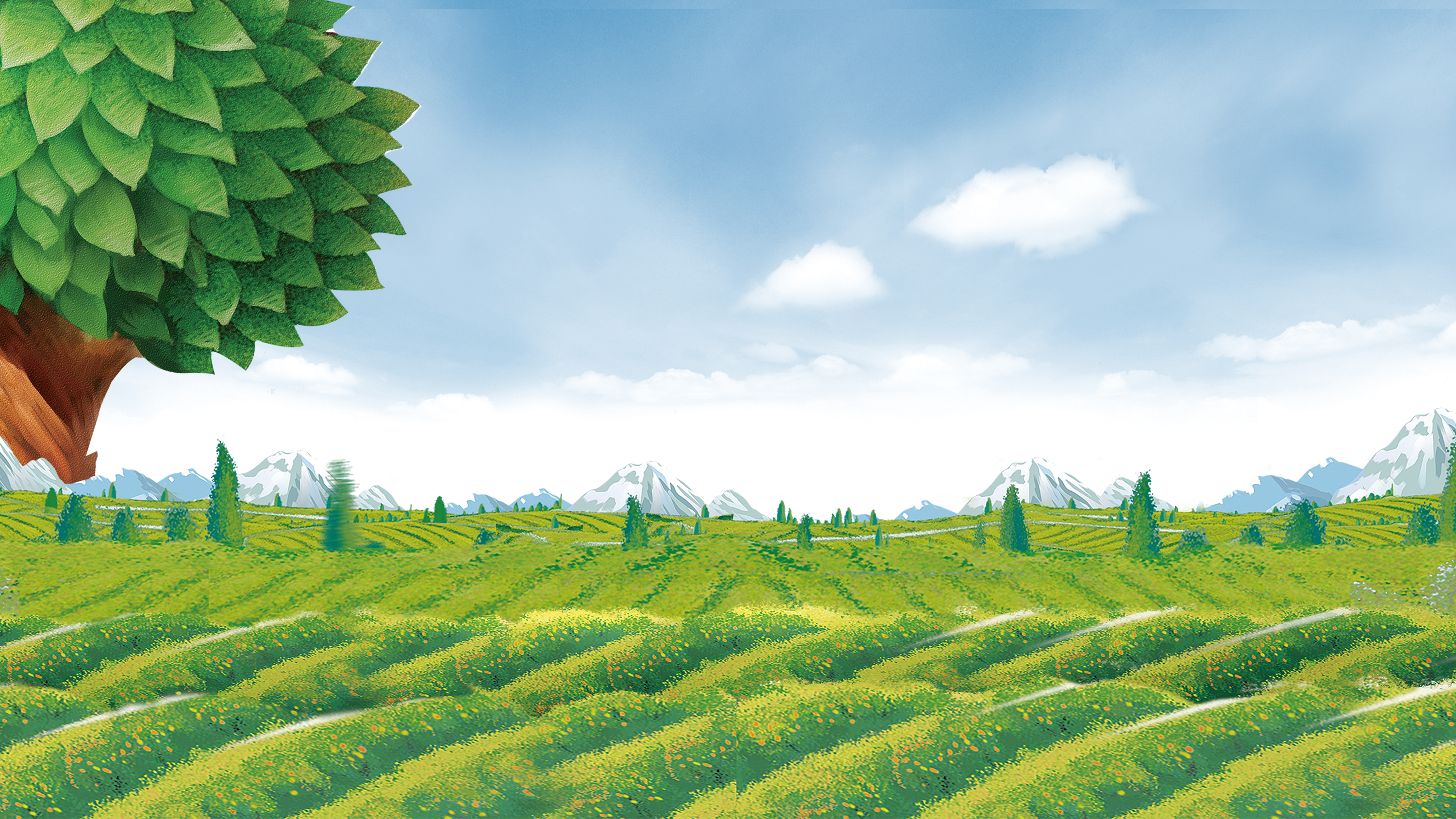 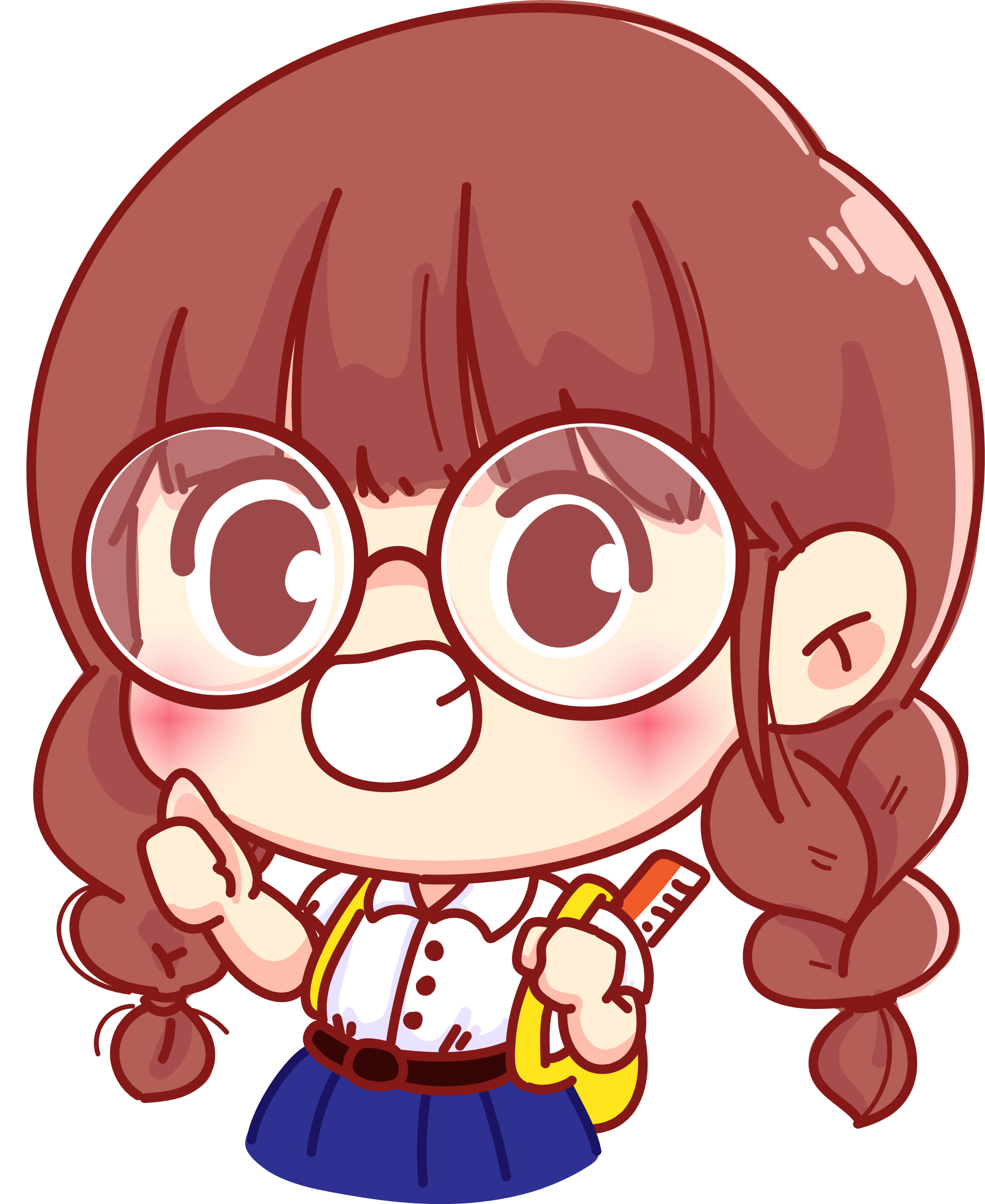 Chia sẻ về những về các bước gieo hạt hoa, cây cảnh trong chậu mà em tham gia làm.
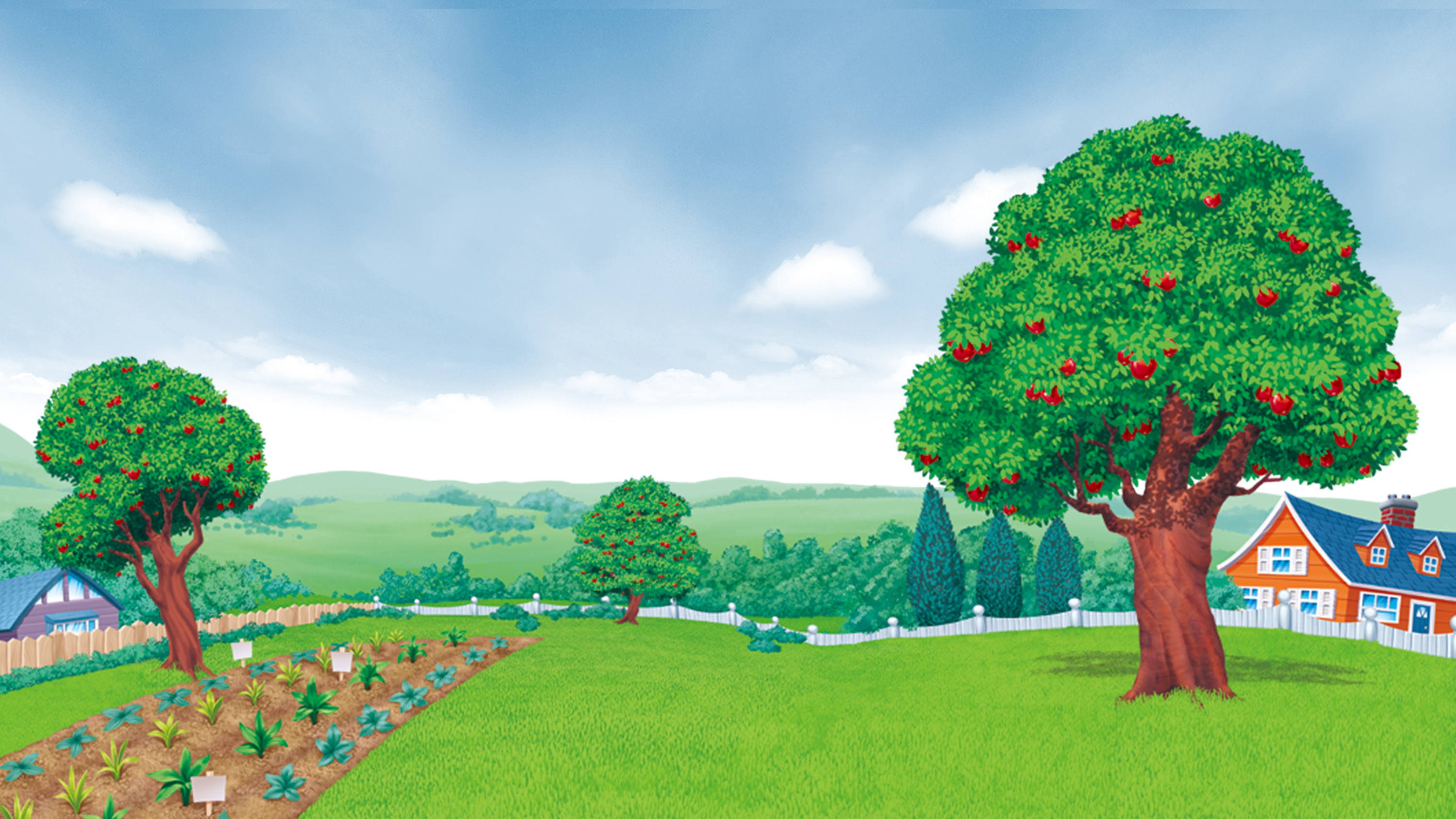 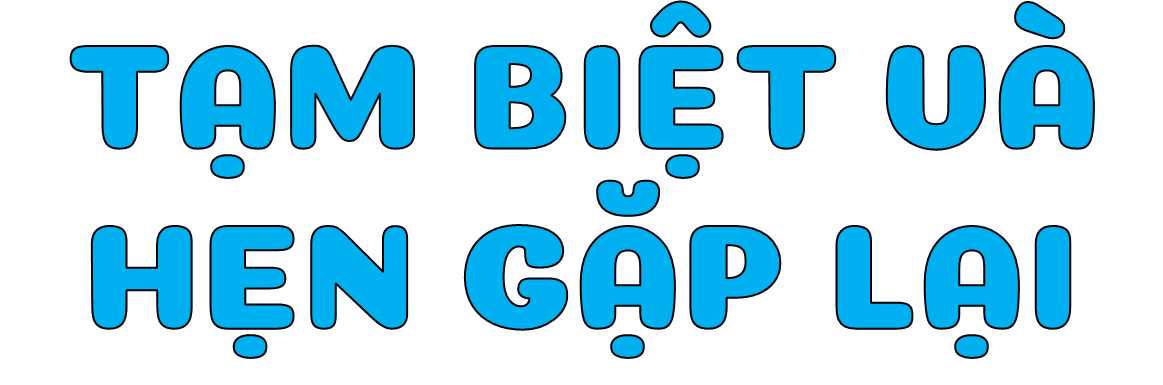 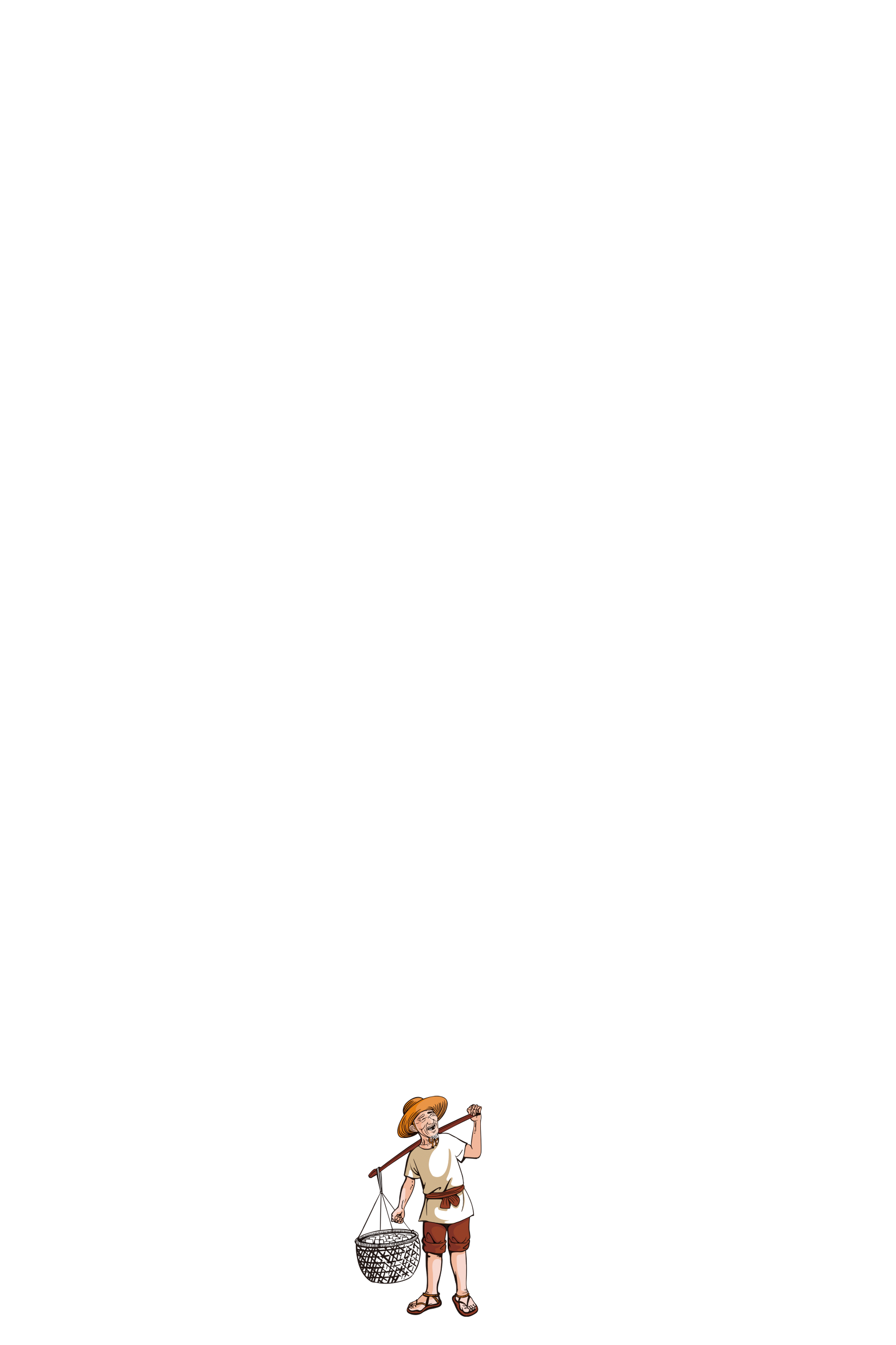 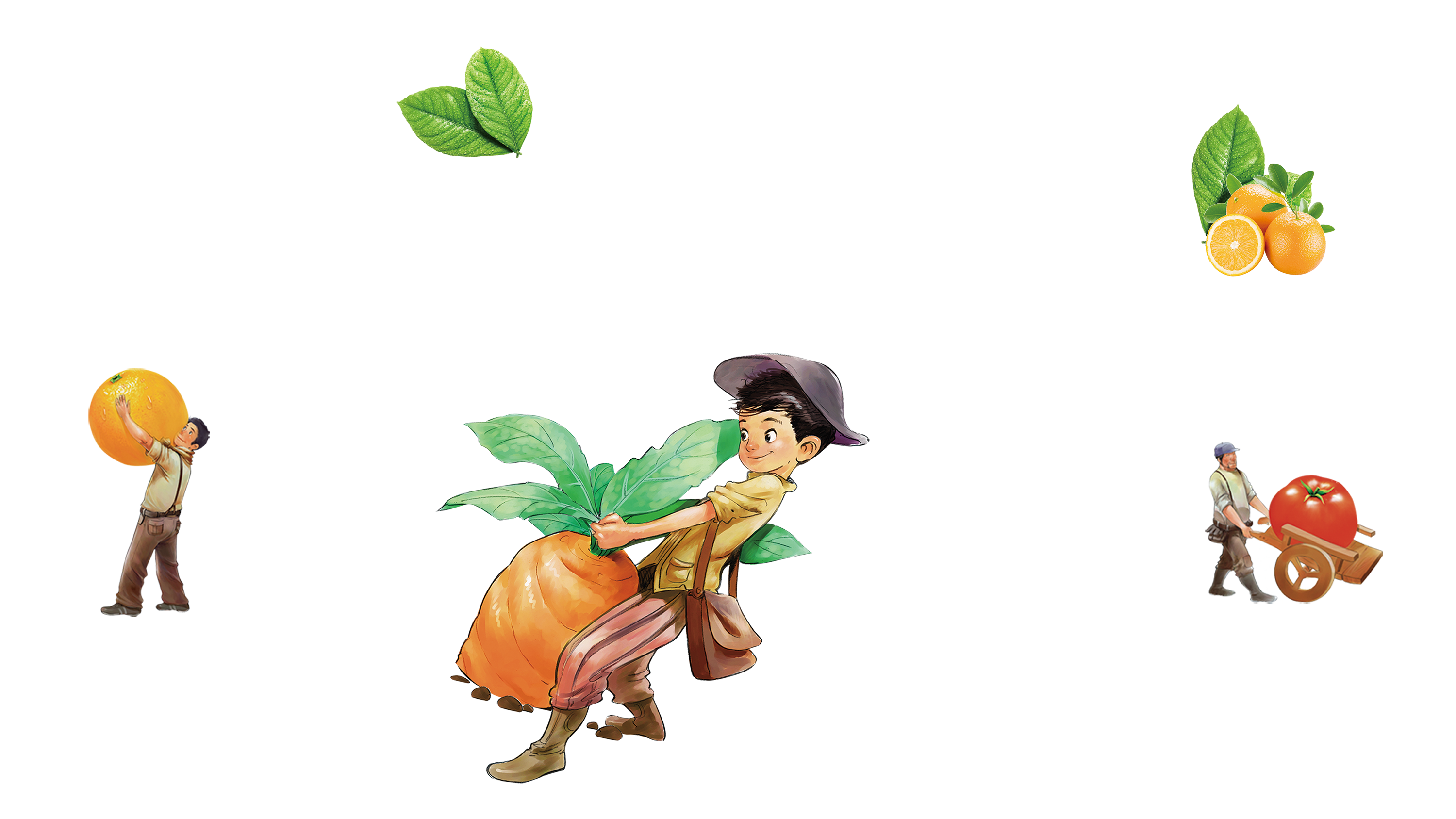 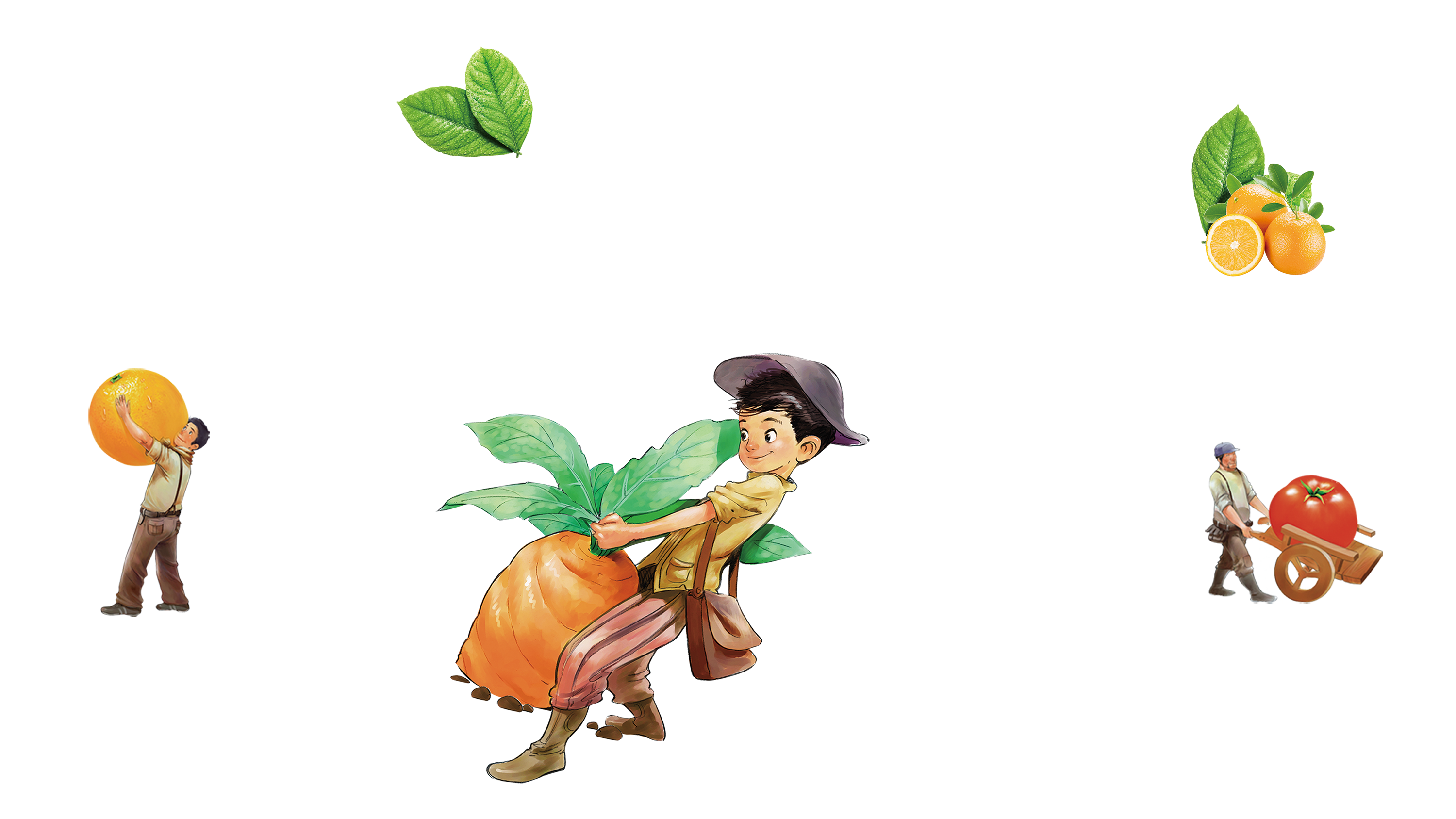 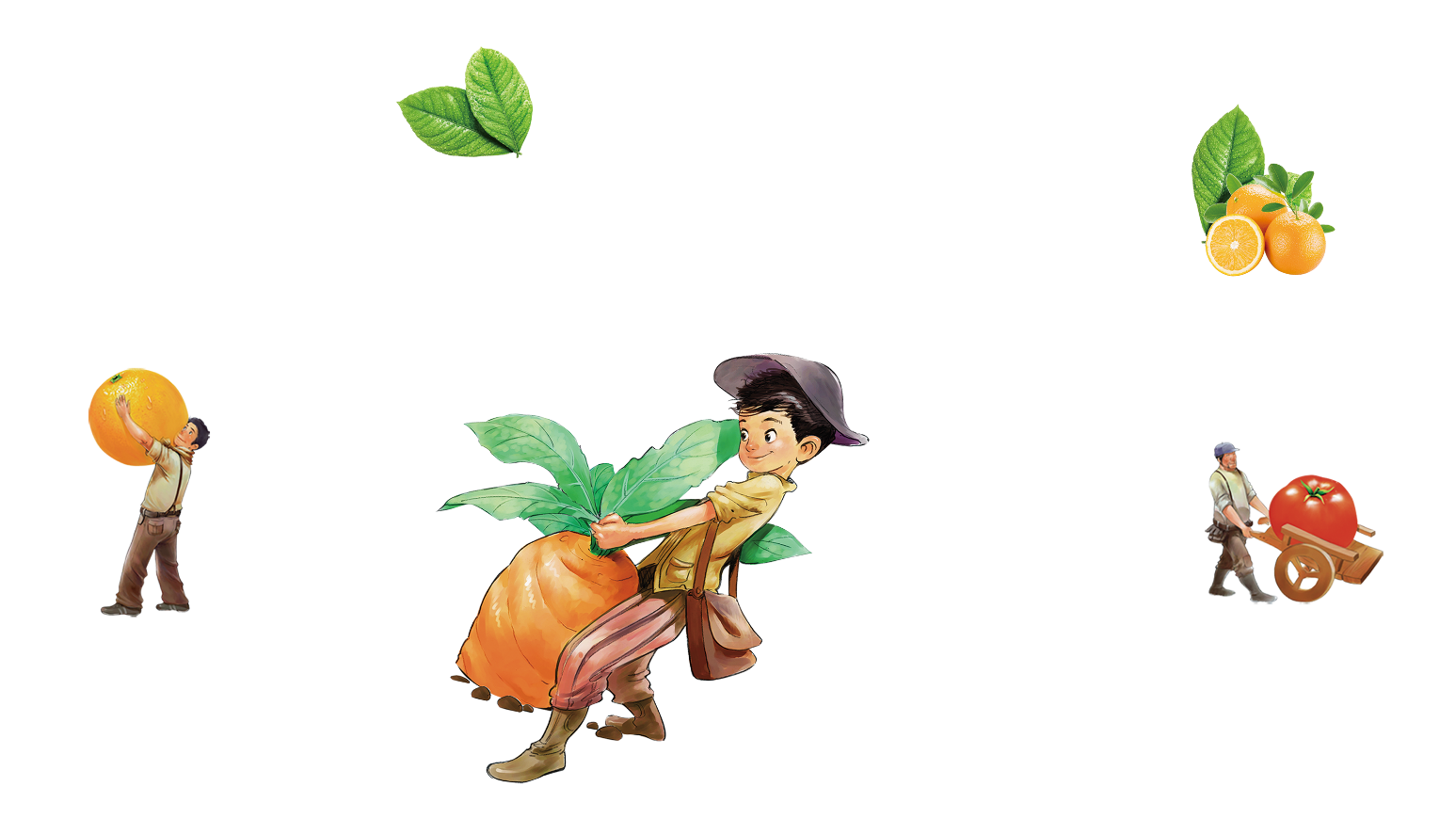 [Speaker Notes: Thiết kế: Hương Thảo – Zalo 0972.115.126. Các nick khác đều là giả mạo, ăn cắp chất xám.
Facebook: https://www.facebook.com/huongthaoGADT]